OSU Hand PlanterNovember 8, 2018Global Horticulture Conference
TeosinteHun Hunahpu
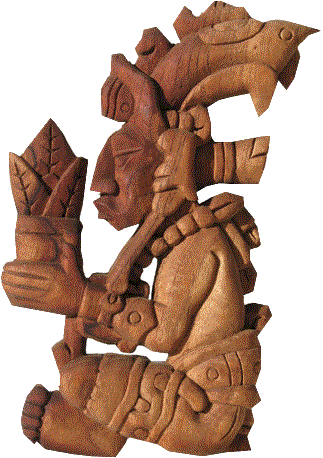 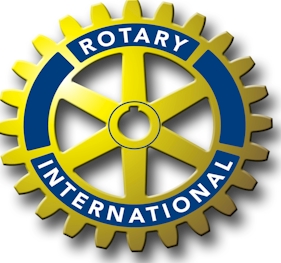 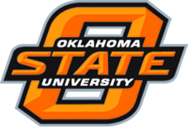 http://nue.okstate.edu
http://nue.okstate.edu/Hand_Planter.htm
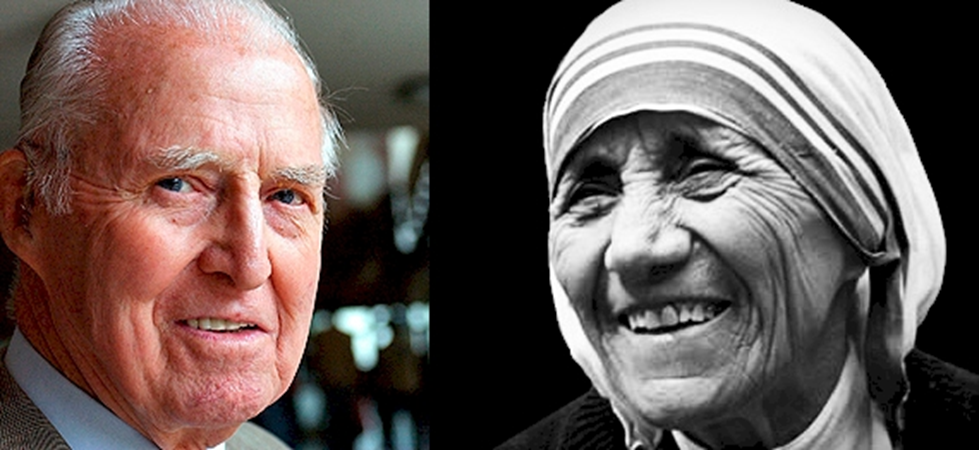 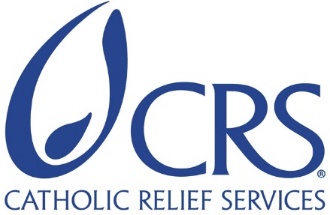 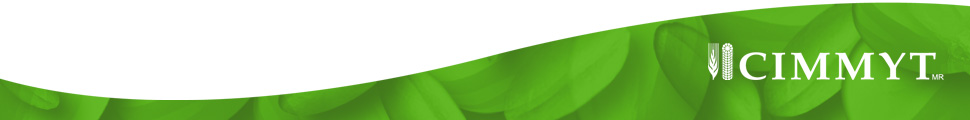 Norman Borlaug      Mother Teresa 1914 – 2009        	1910 - 1997
Dr. Robert L. Westerman
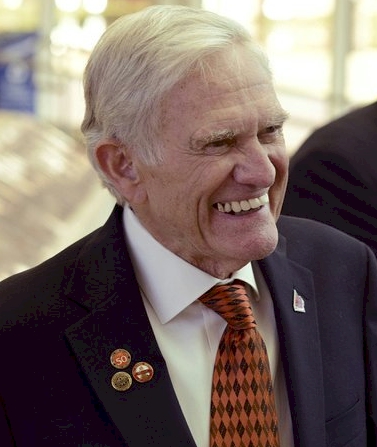 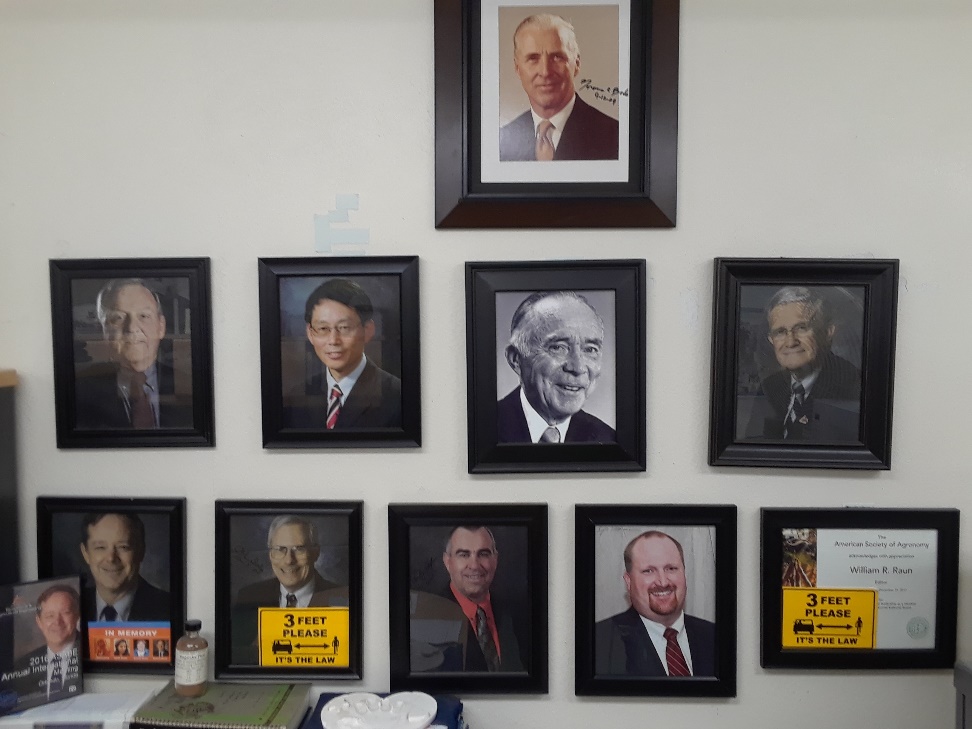 Opportunity
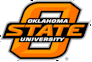 Oklahoma State University, 1976-1982University of Nebraska, 1982-1985CIMMYT, Mexico, Guatemala, 1985-1991Oklahoma State University, 1991-present
CaSO4DAP, 3-17
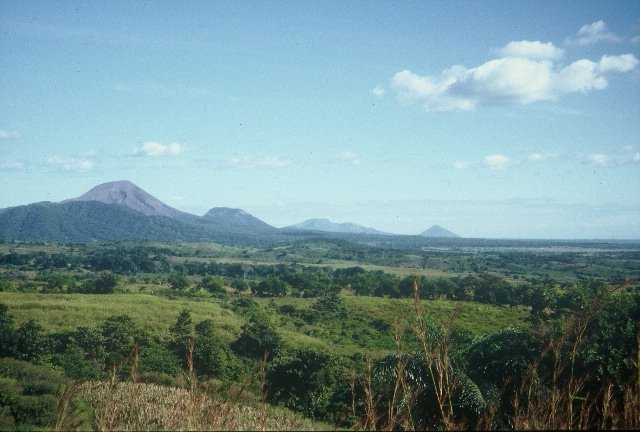 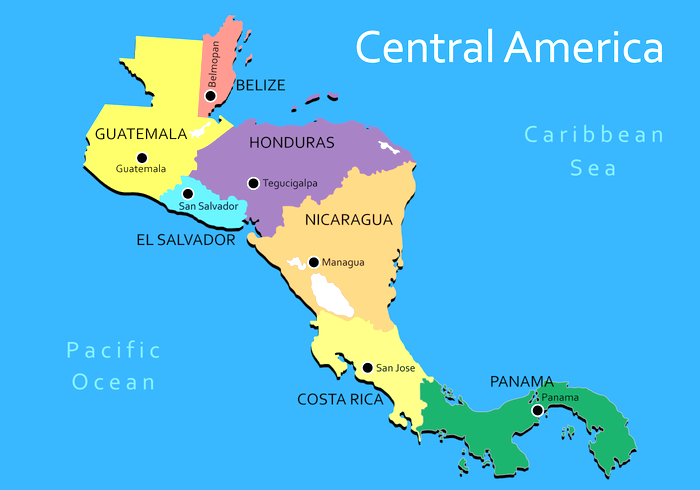 Volcan de fuego
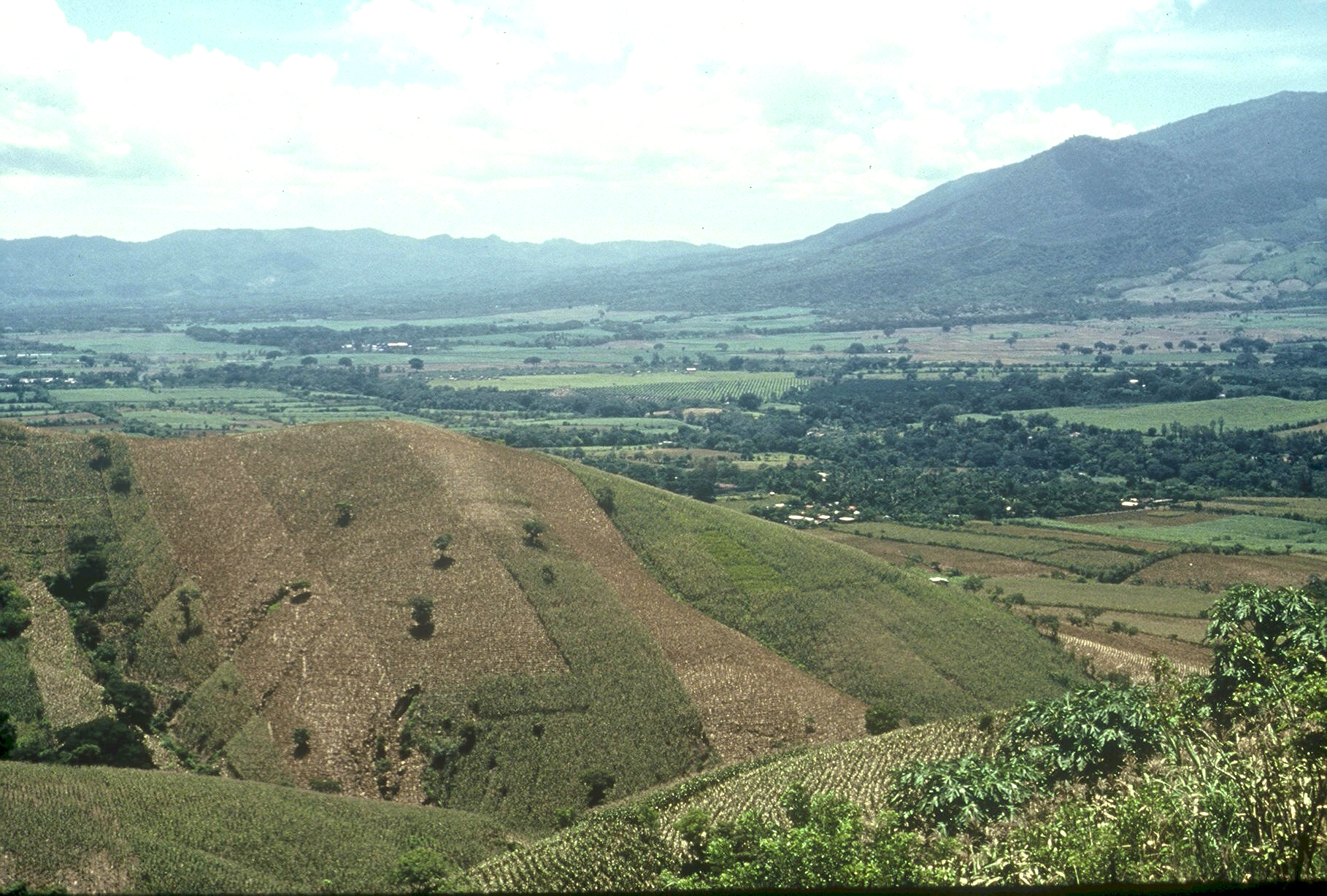 Planter Chronology1985, CIMMYT 
1987, Regional Agronomist Central America
1991, Faculty OSU
1999, FP  - Hand Planter work
2000, Working prototype
2013, MS, Aula, Omara
2018, Planter redesign, Rotary Grant / Importance
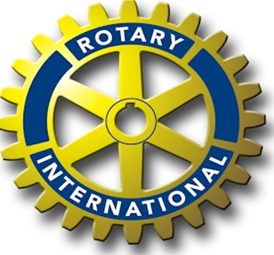 Rotary Contributions (OK, NE, Uganda)
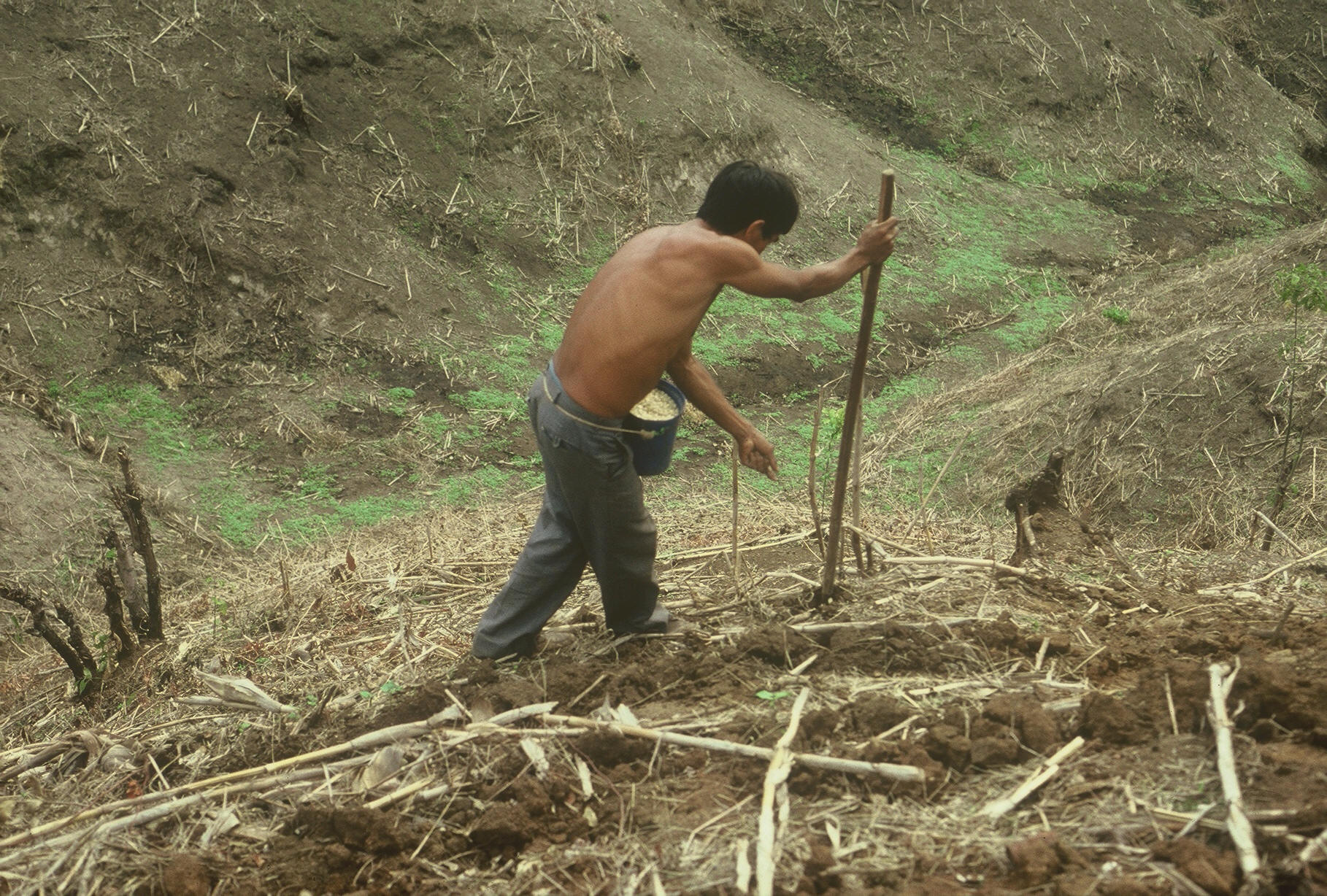 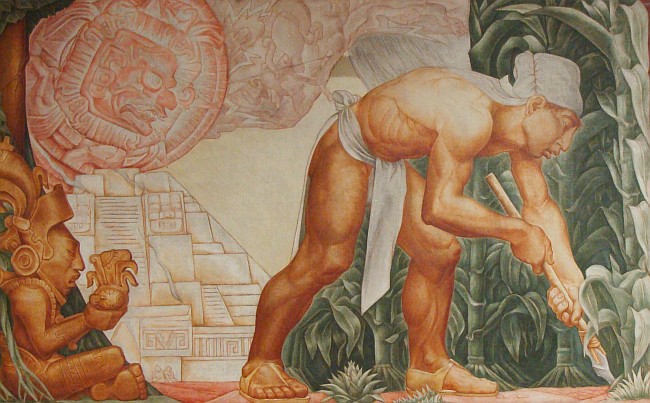 1987
ONE MINUTE VIDEOOSU Hand Planter
Teosinte, 10,000 years ago, Oaxaca , southern Mexico
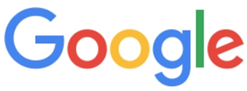 [Speaker Notes: 22]
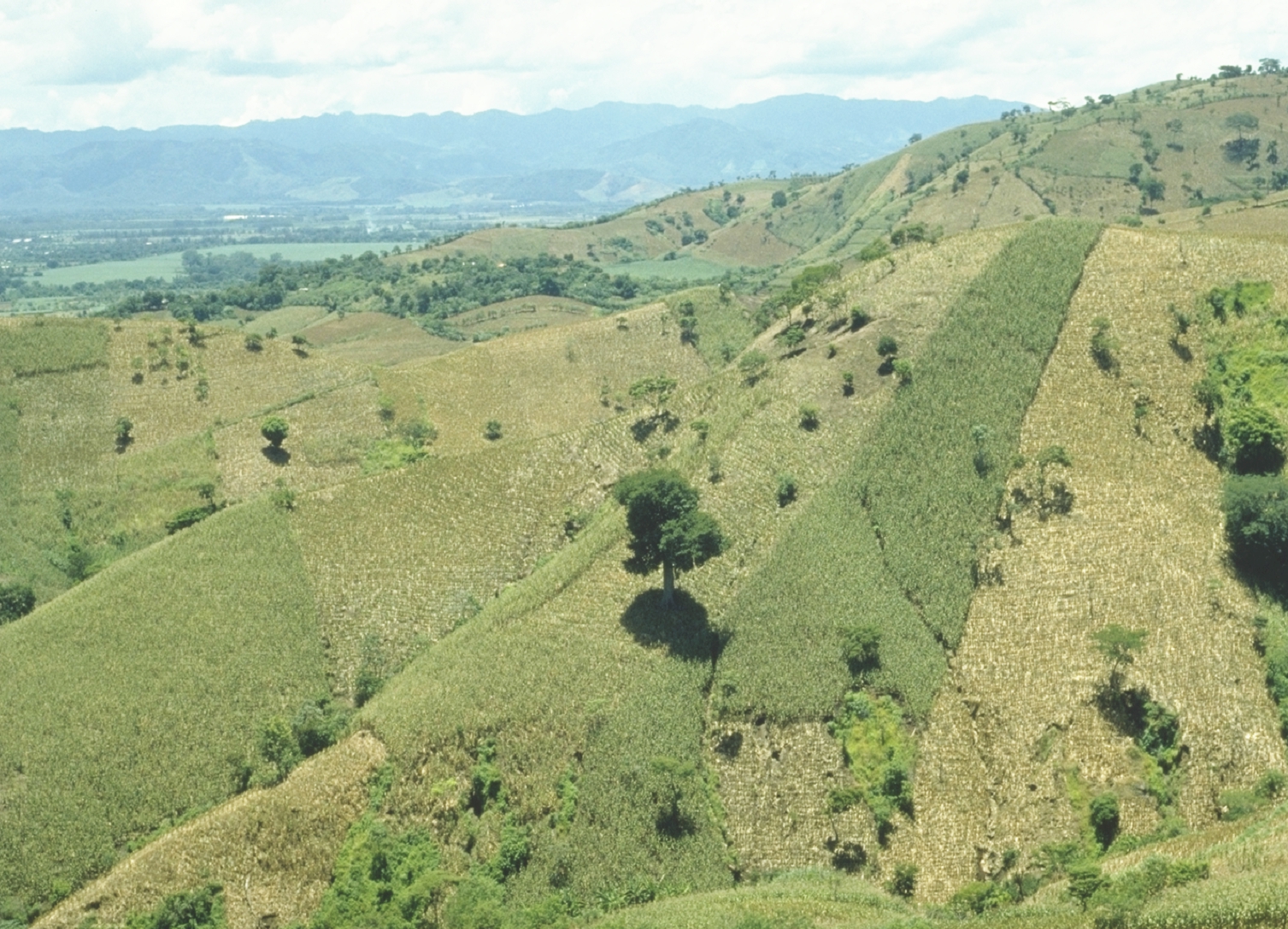 30,000,000 ha’s planted by hand ≈ corn area in the USAUSA	35 MChina	35 MBrazil	14 M
EL SALVADOR
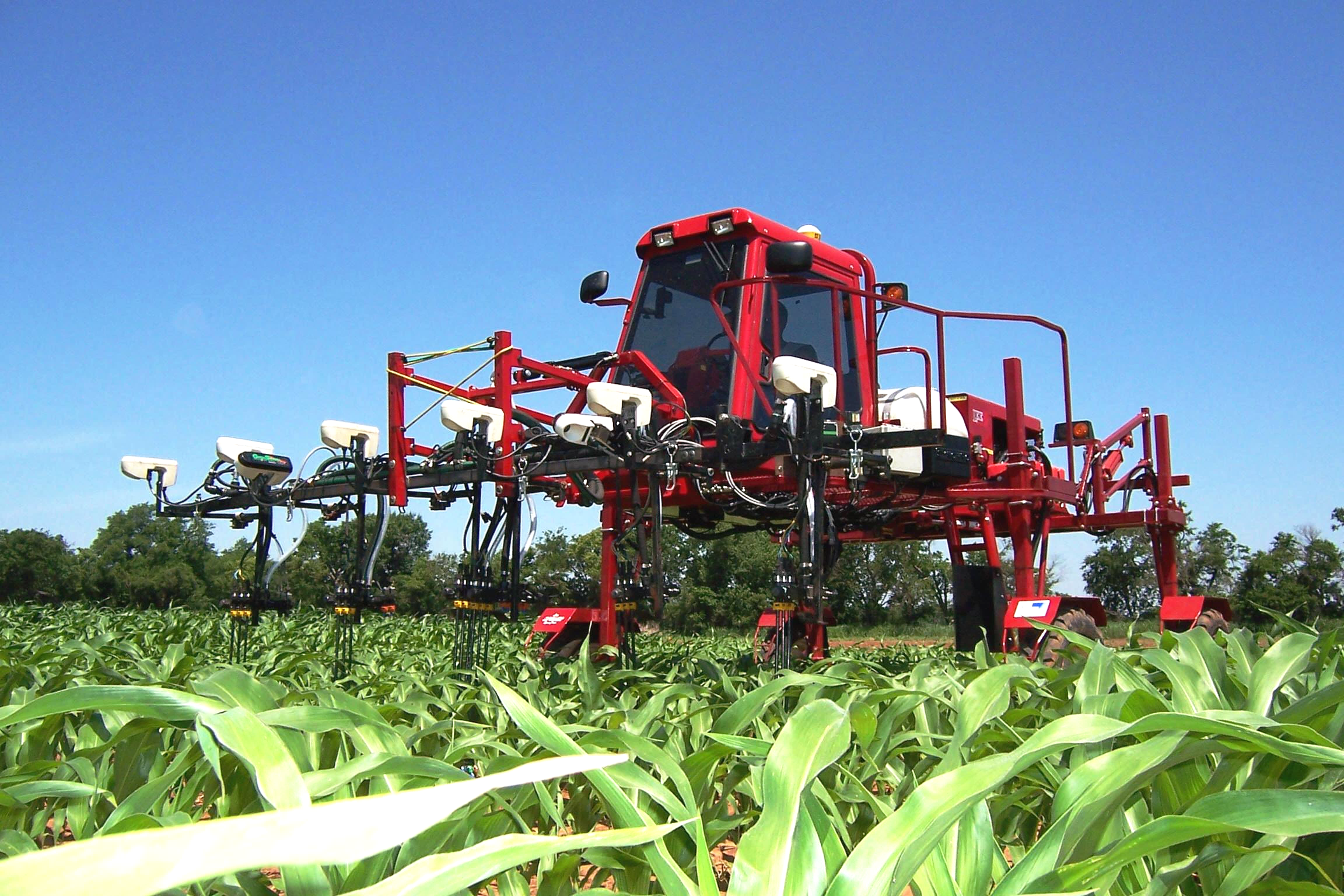 Opico quezaltepeque, El Salvador
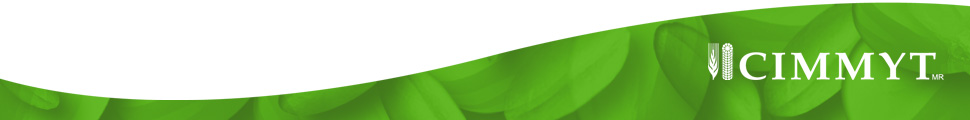 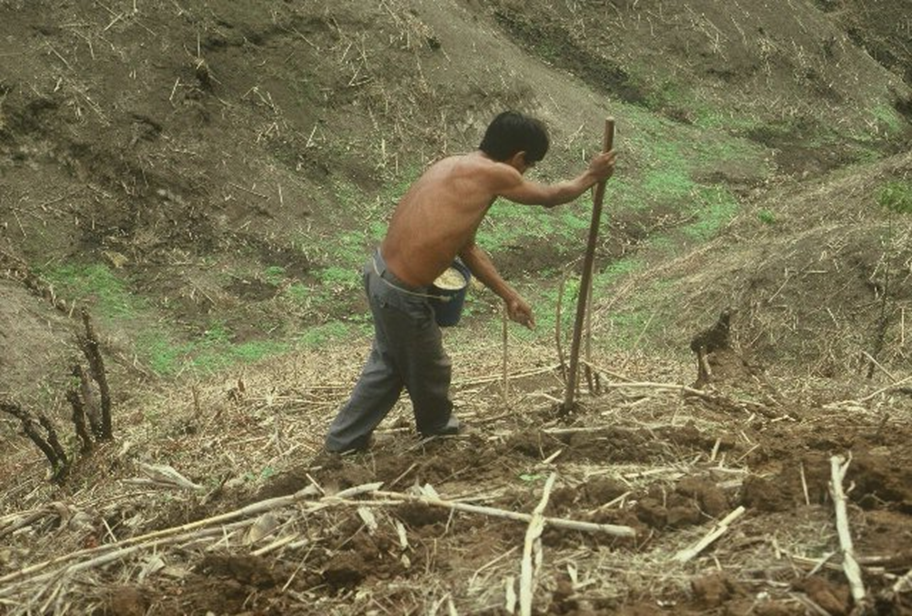 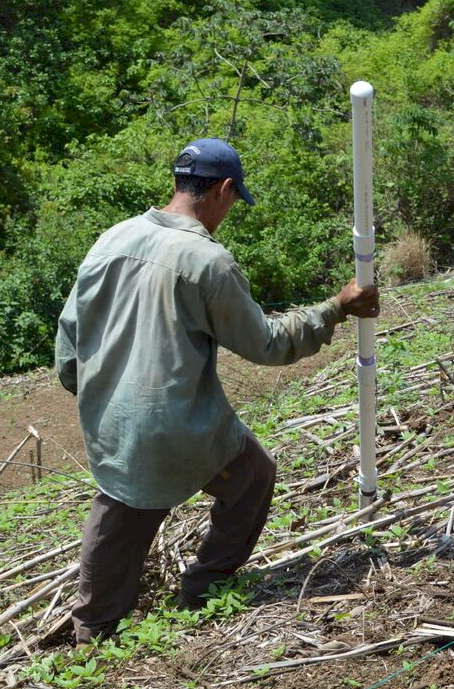 GREEN SEEDER
2018
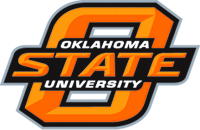 1987
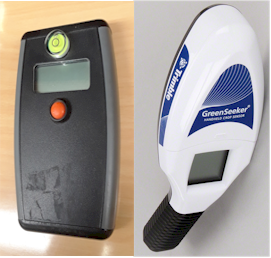 Greenseeker Sensor (basic research) Greenseeder Planter (applied research)
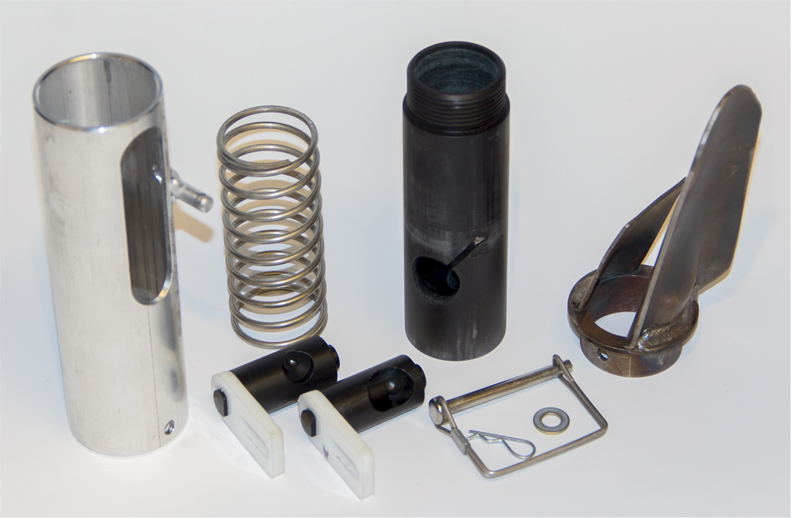 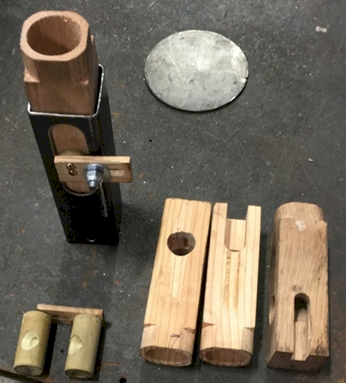 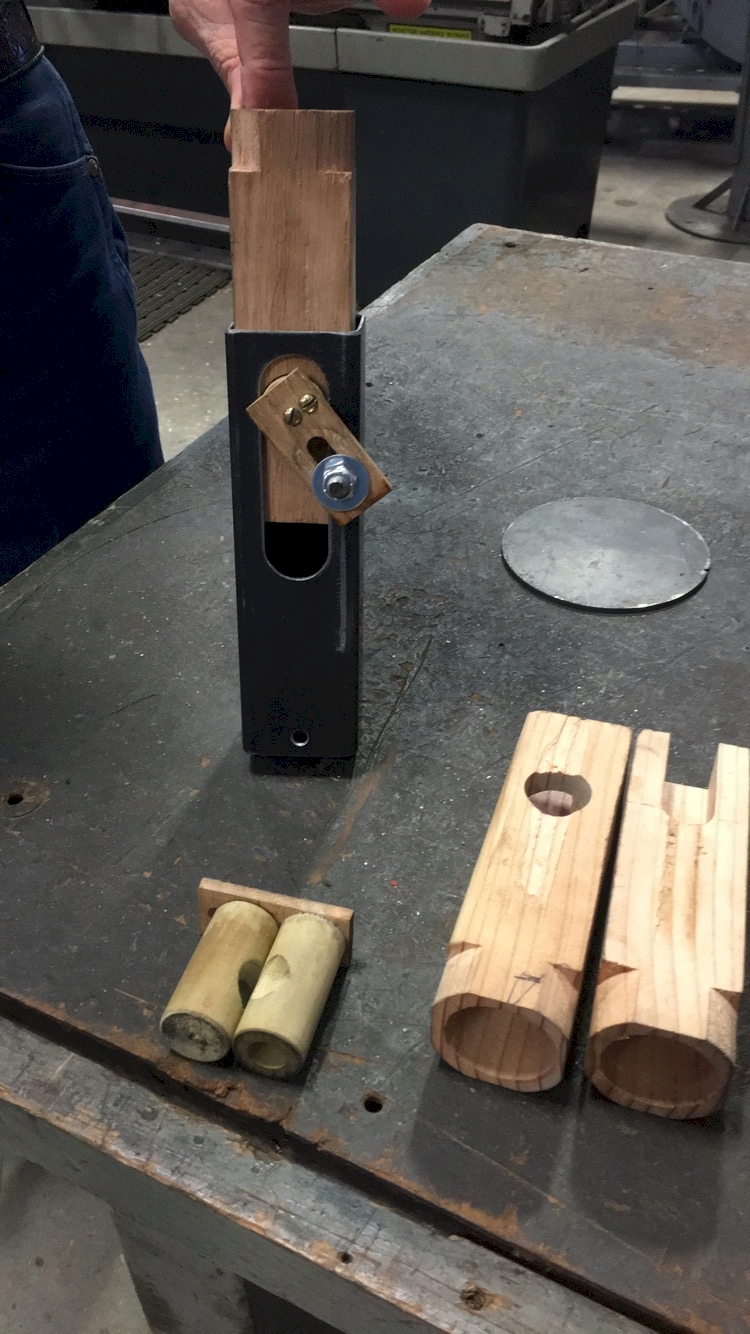 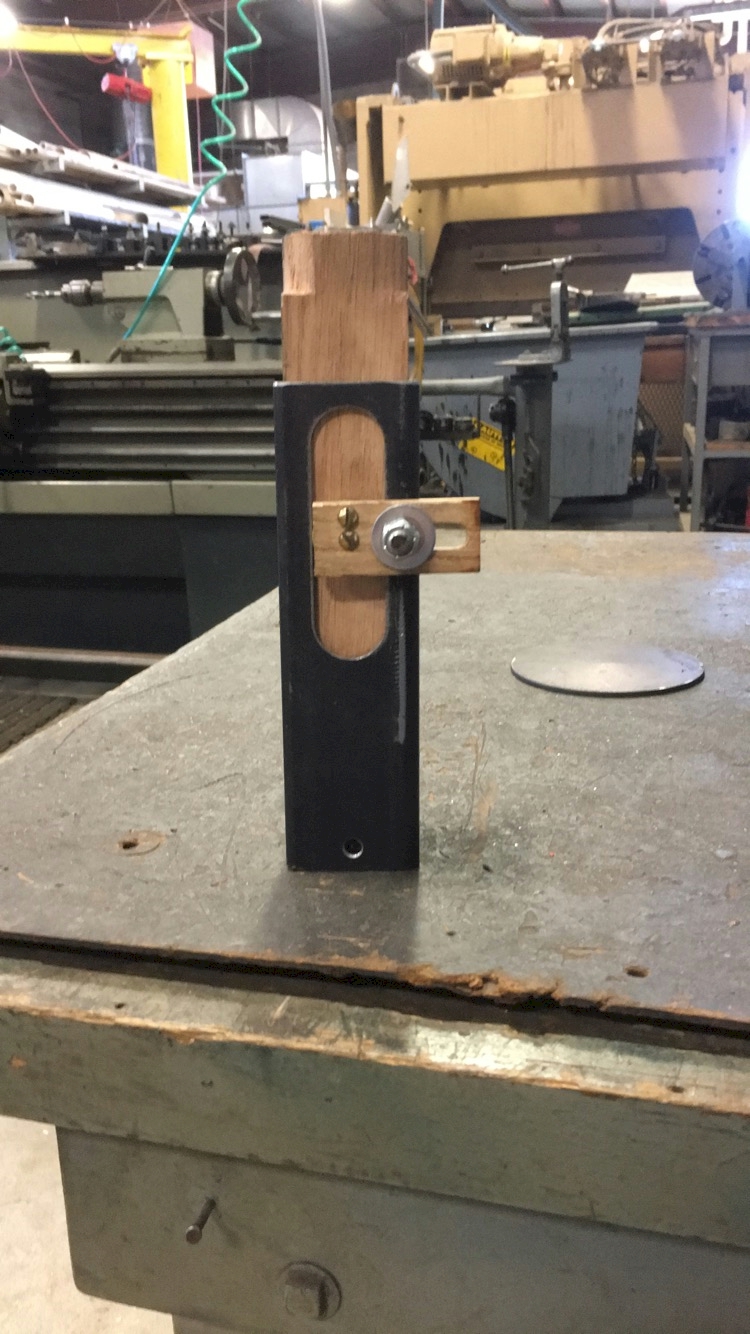 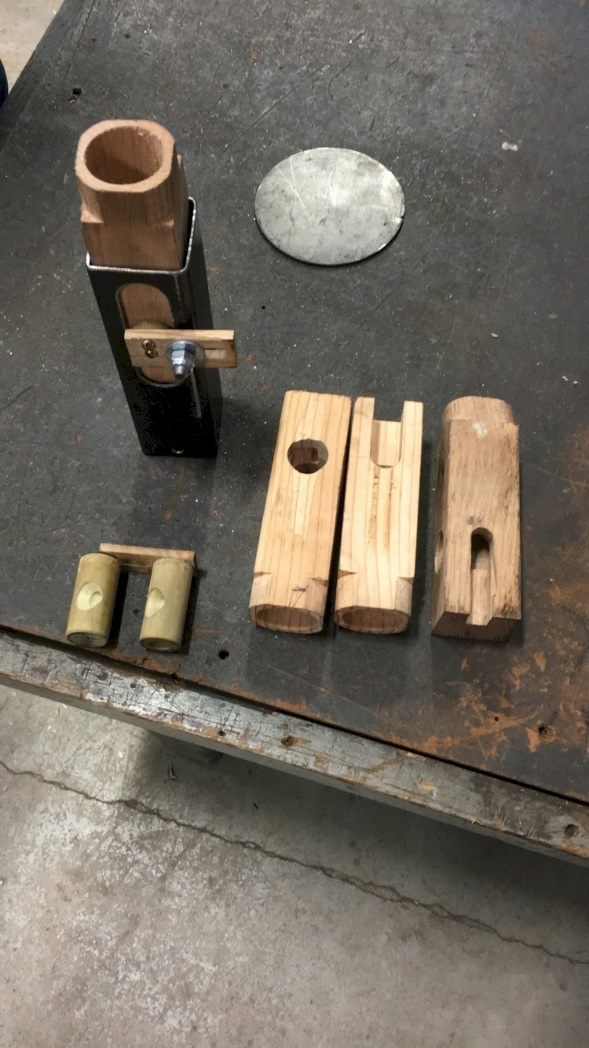 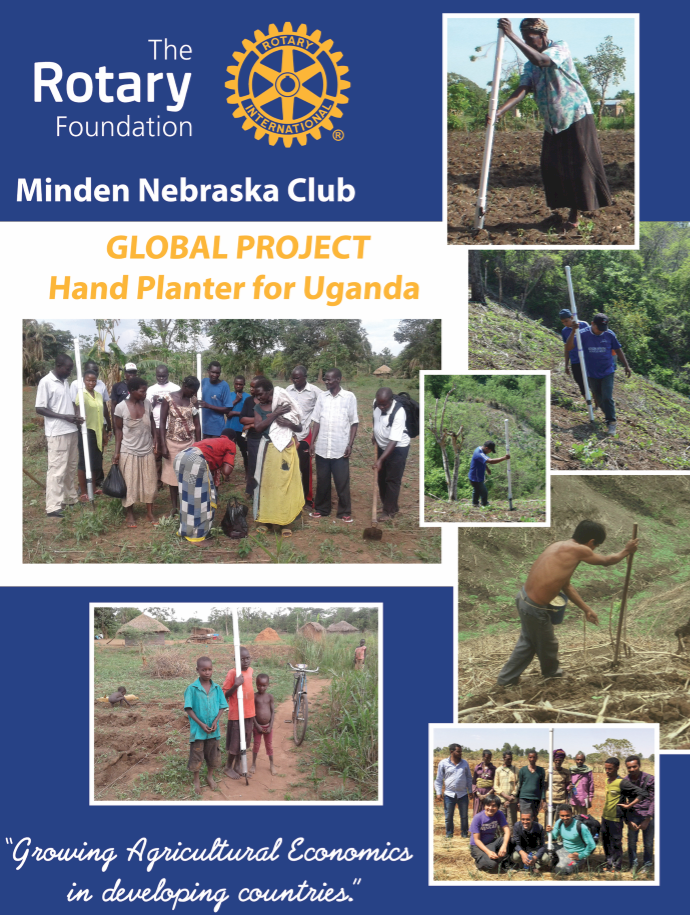 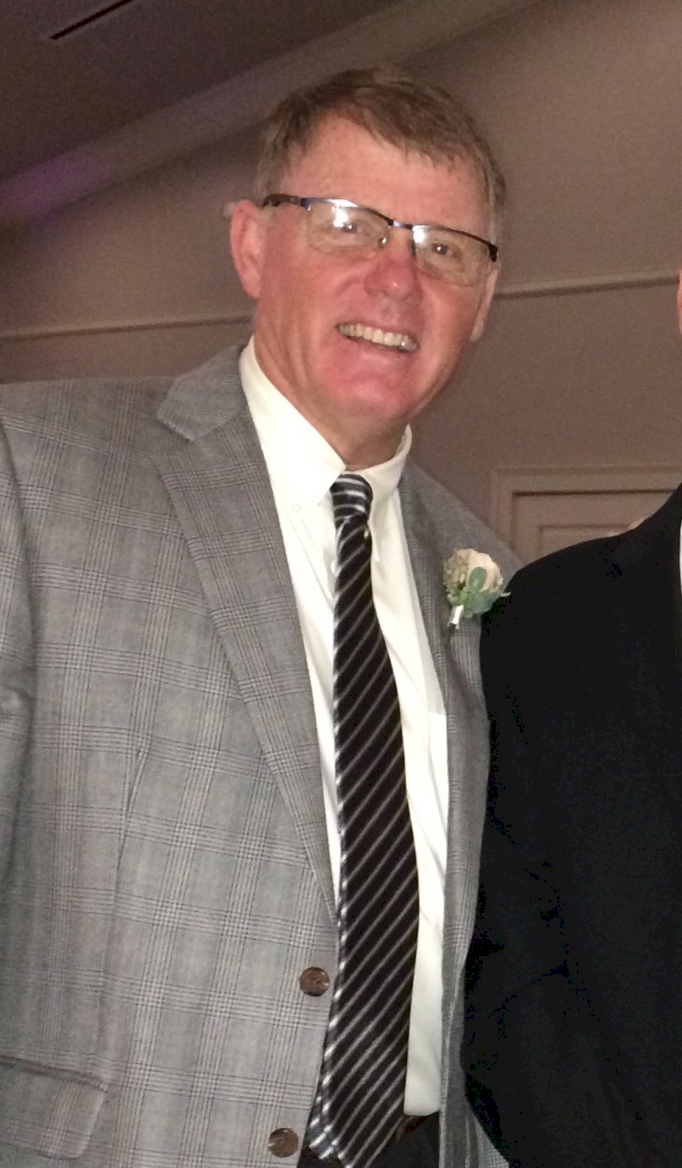 Kevin Raun
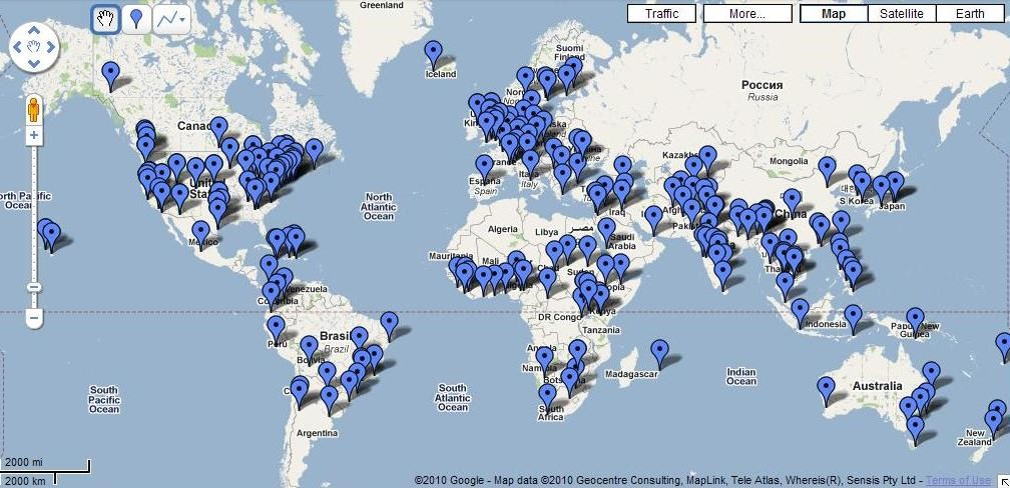 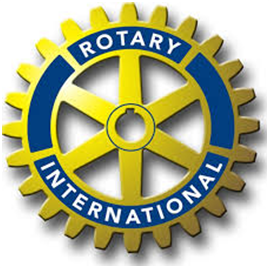 535 Rotary Districts in the world>35,000 Rotary clubs in 200+ countries 
1.2 million members
Wayne Kiner, Mandela Fellows 2018
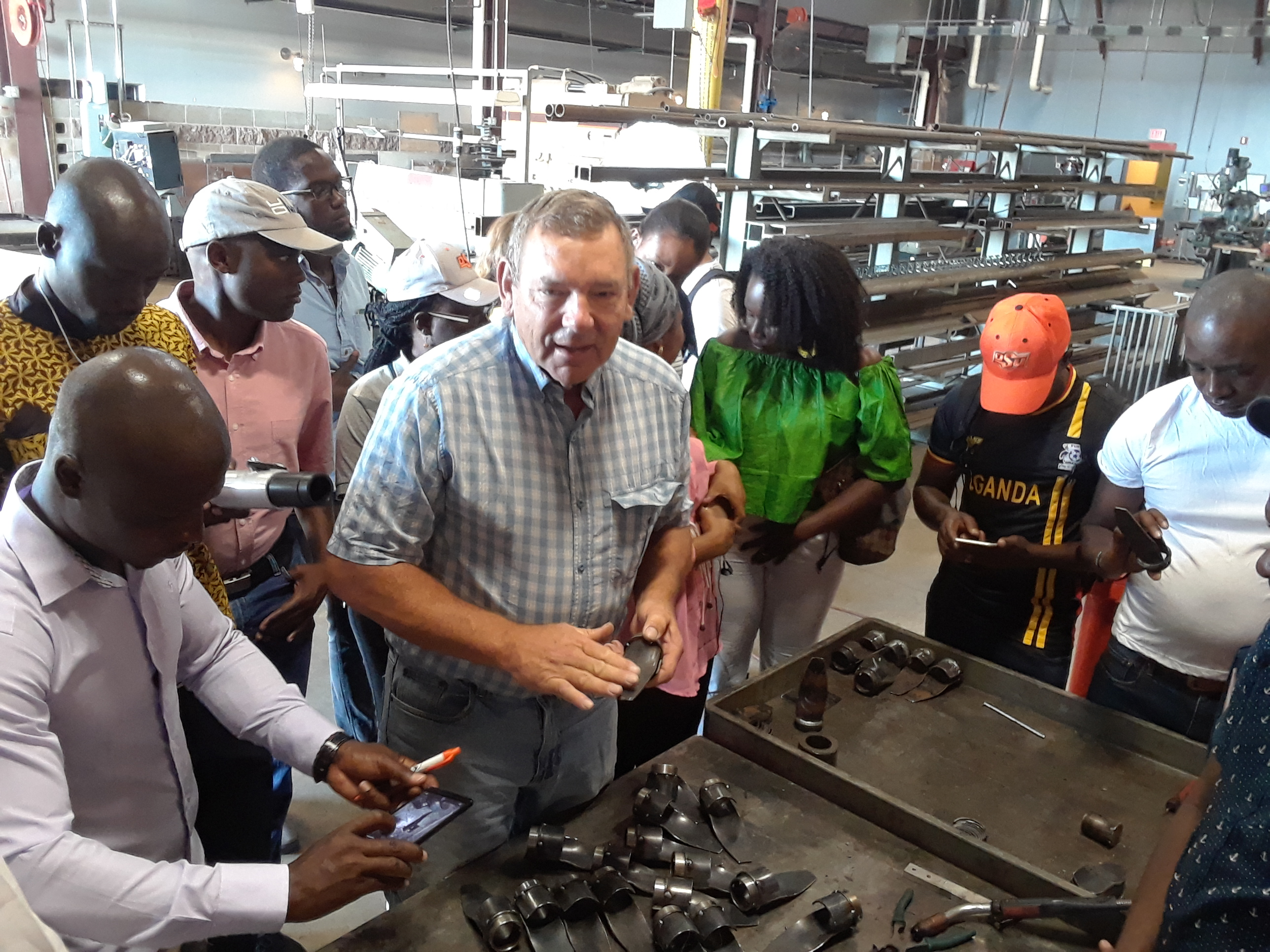 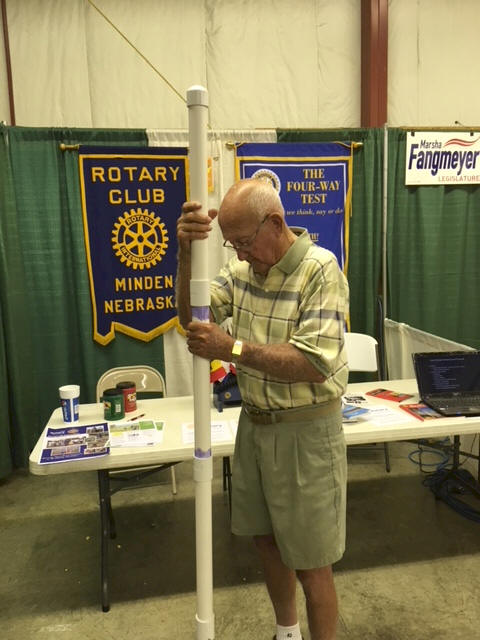 Wayne Kiner
Kearney County FairMinden, Nebraska
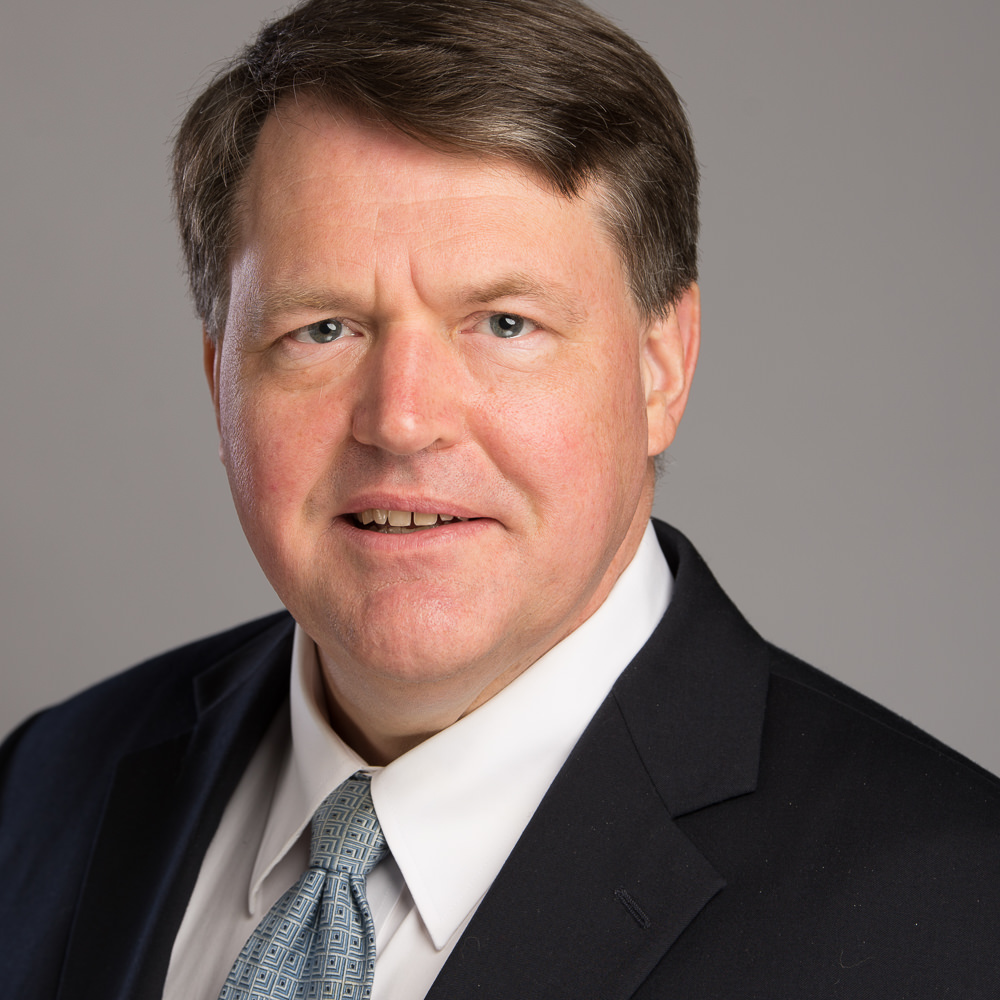 Koemel Law, PLLC205 W. 7th Ave.Suite 101-BStillwater, OK 74074
http://nue.okstate.edu/Hand_Planter.htm
Shorty’s Machine Shop
7006 E 6th Ave, Stillwater, OK 74074
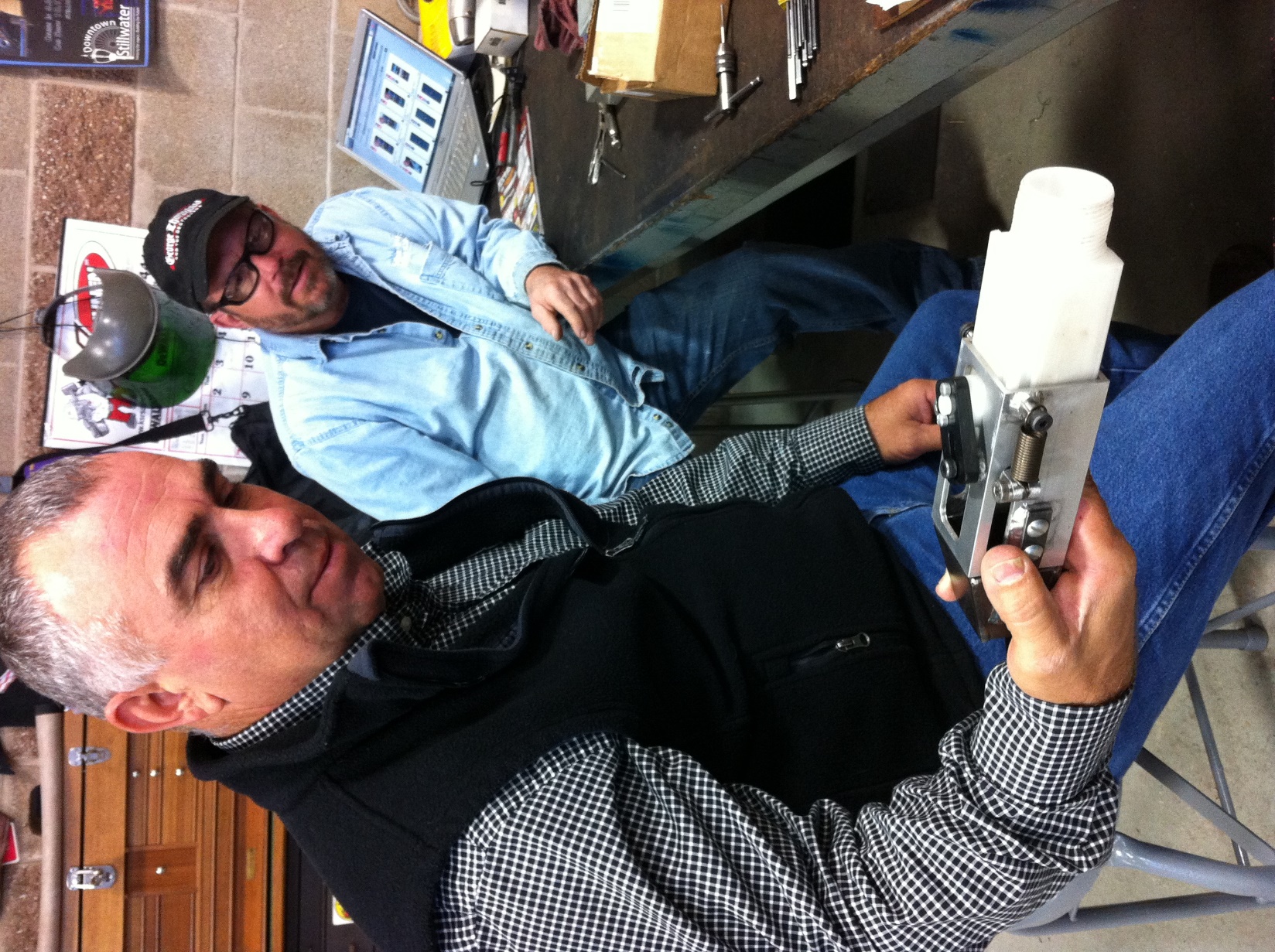 Dr. Randy Taylor
Opico Quezaltepeque, El Salvador
LIRA UGANDA
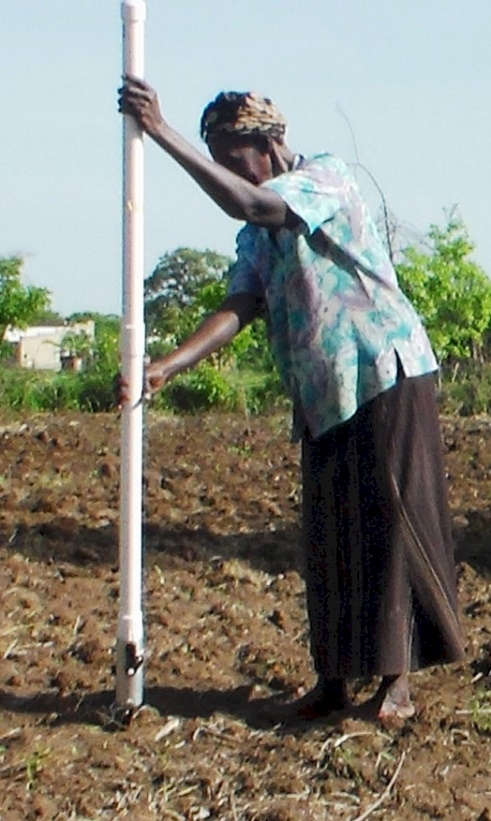 EL SALVADOR
Peter Omara MS 2013
Worlds Apart 
Avg. Farm Size:  1 ha
Avg. Maize Grain Yield, 2 Mg/haMaize seed, Hybrids (US, others)
Social aspects/technology transfer
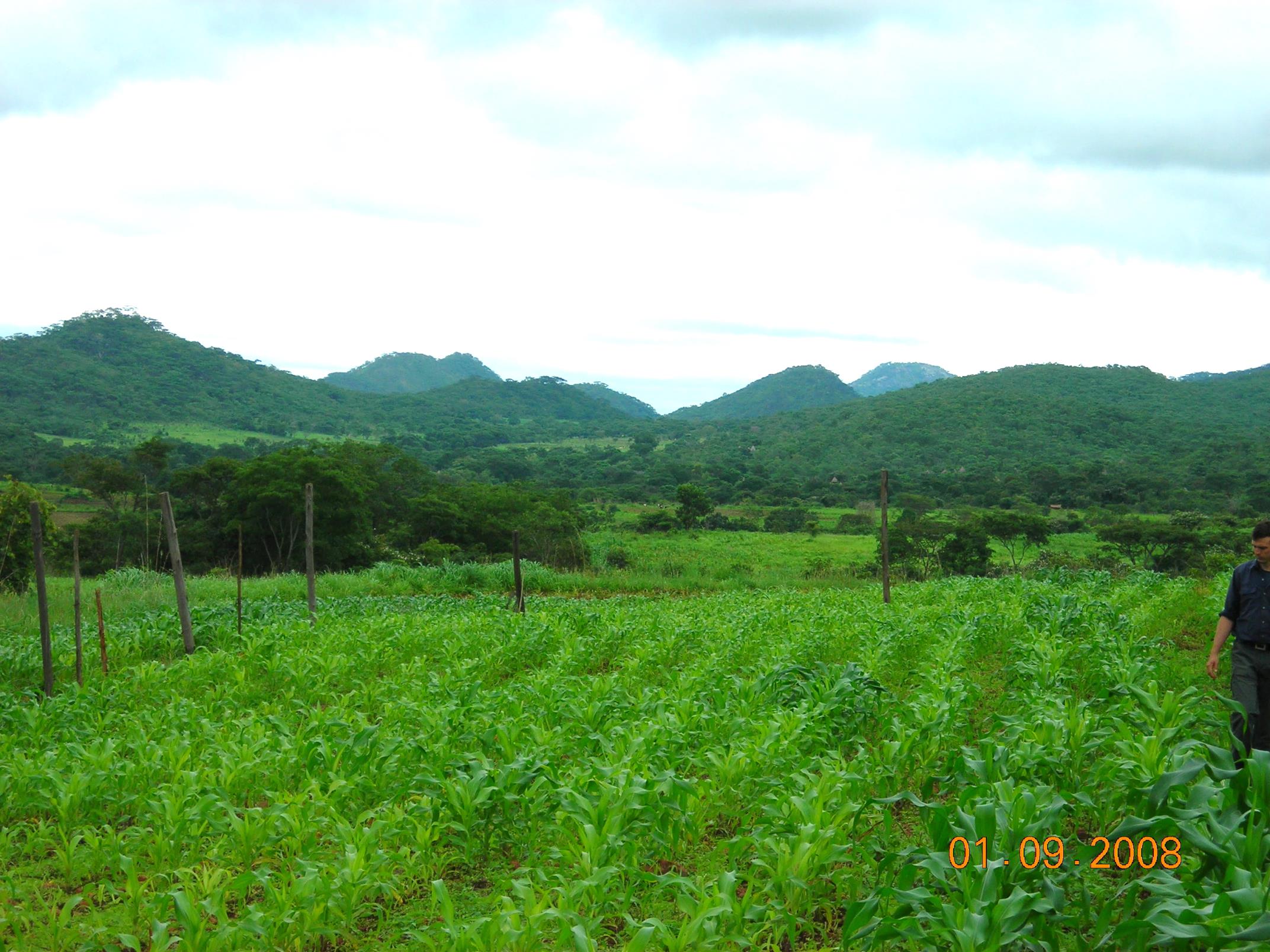 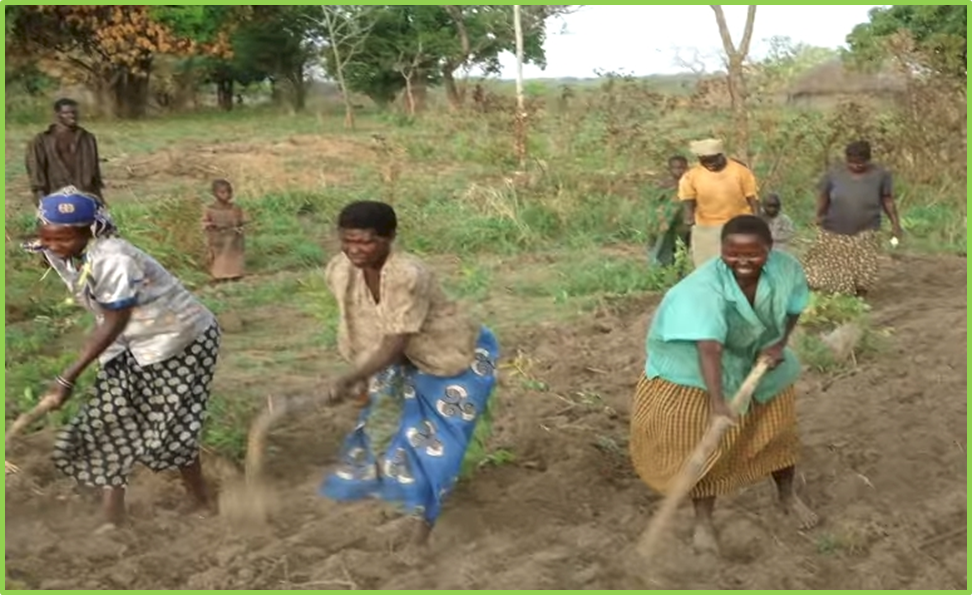 ZIMBABWE, UGANDA
Remote LocationsSurface applications of urea
Importance of Singulation
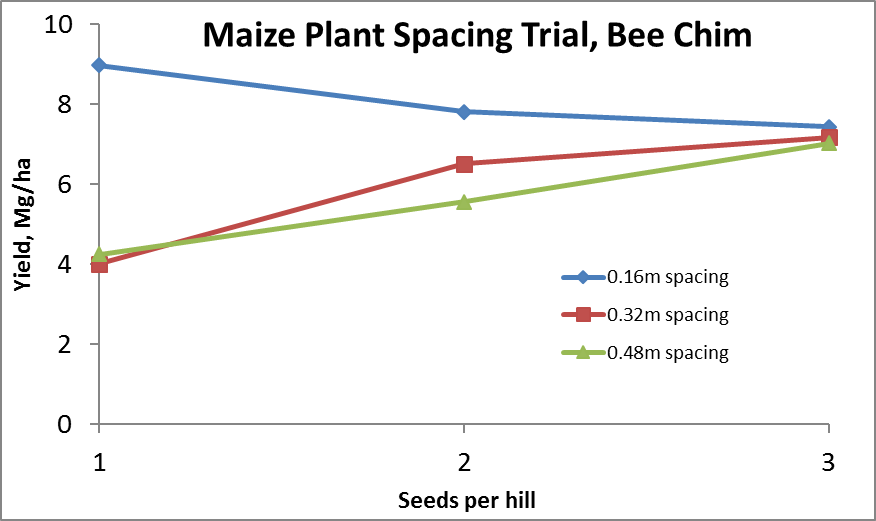 0.76m Row Spacing
Heterogeneity in plant spacing, and plant stands reduce yields
www.agry.purdue.edu/ext/corn/pubs/agry9101.htm
MID Season Fertilizer N
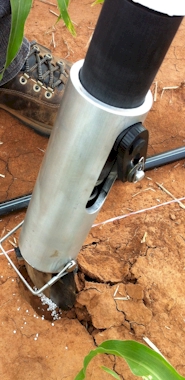 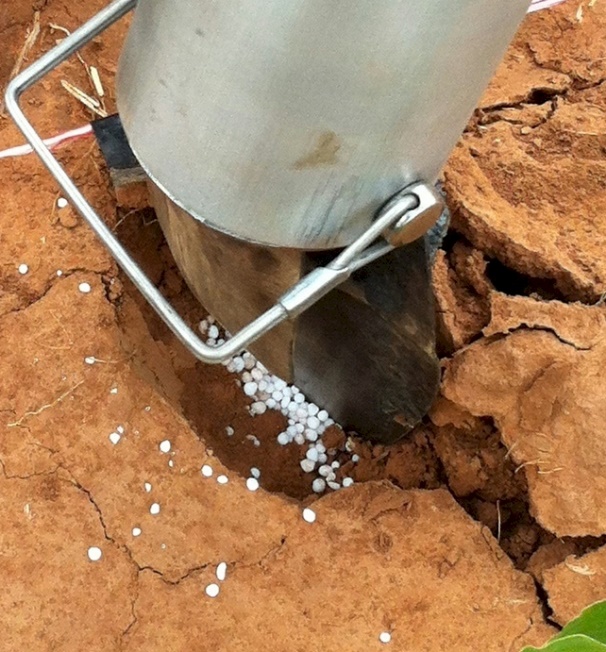 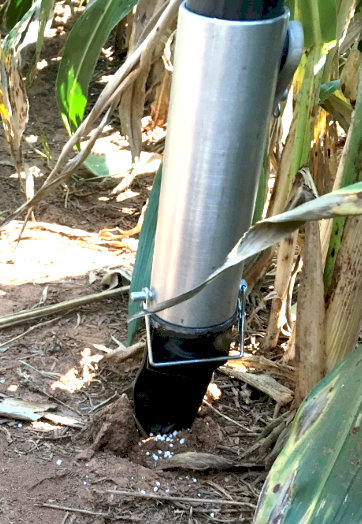 Benefits
Remove chemically treated seeds from the hands of producers 
Decrease soil erosion via improved plant spacing 
Accommodate mid-season N application
Urea placed below the surface reducing NH3 loss 
Increased production and NUE

Potential Uses
Seed, all types
Alternative chemicals, EPA, mosquito abatement
Food plots/hunters
Gardeners
MAIZE (FAOSTAT.COM)
Area, ha   	 Production, Mt	Avg. Mg/ha
World	183,319,737 	1,038,281,035	5.7	(90 bu/ac)
USA	33,644,310	361,091,140	10.9	(174 bu/ac)
China	35,981,005	215,812,100	6.2	(98 bu/ac)
Brazil	15,450,180	80,516,571	5.2	(83 bu/ac)
Hemileia vastatrix, leaf rust
(more at lower altitudes)
Coffee ExportsBrazil, $4.6BColombia, $2.6BHonduras, $1.2BGuatemala, $0.8B
2500-6000 ft asl
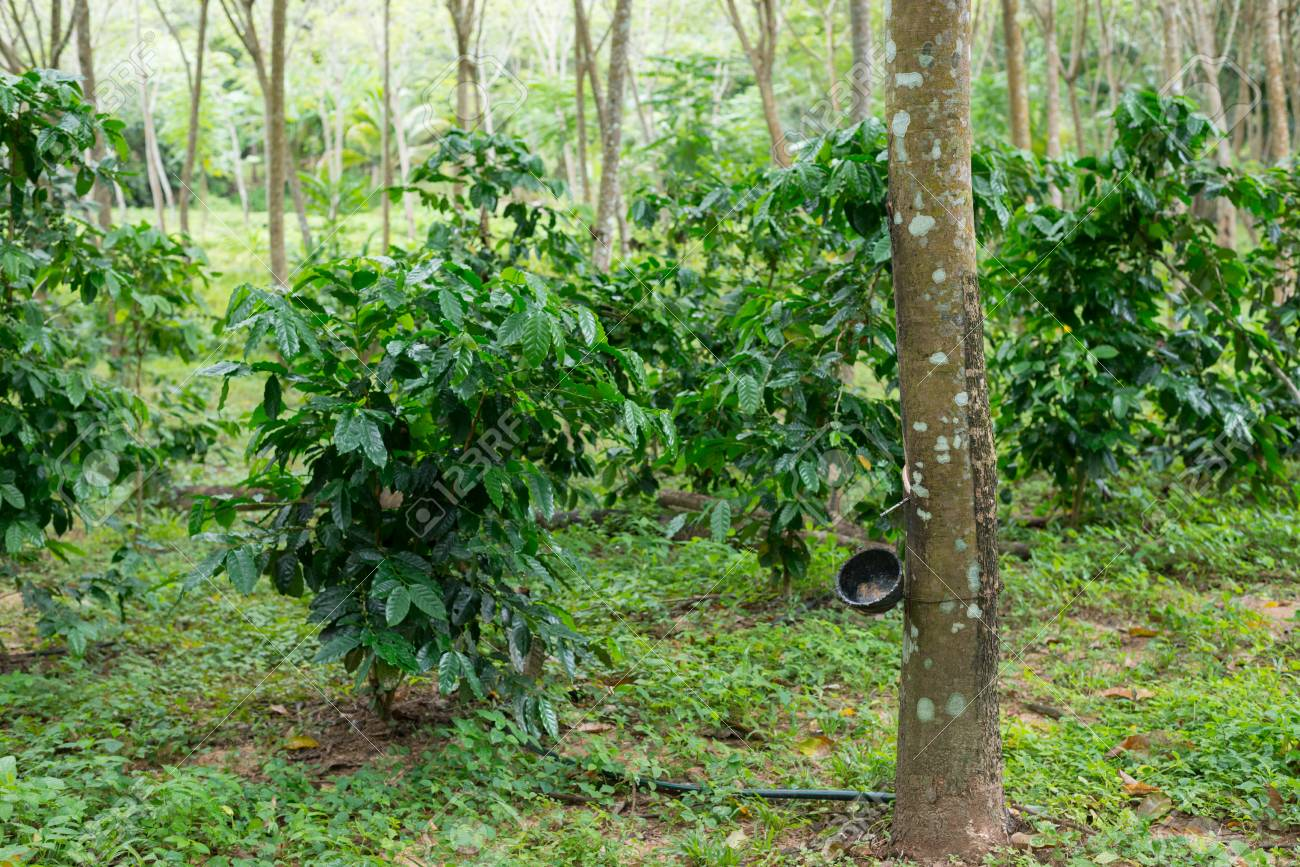 Coffee Coffea arabica
Rubber Hevea brasiliensis, 1940 USDA
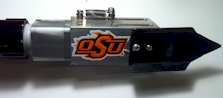 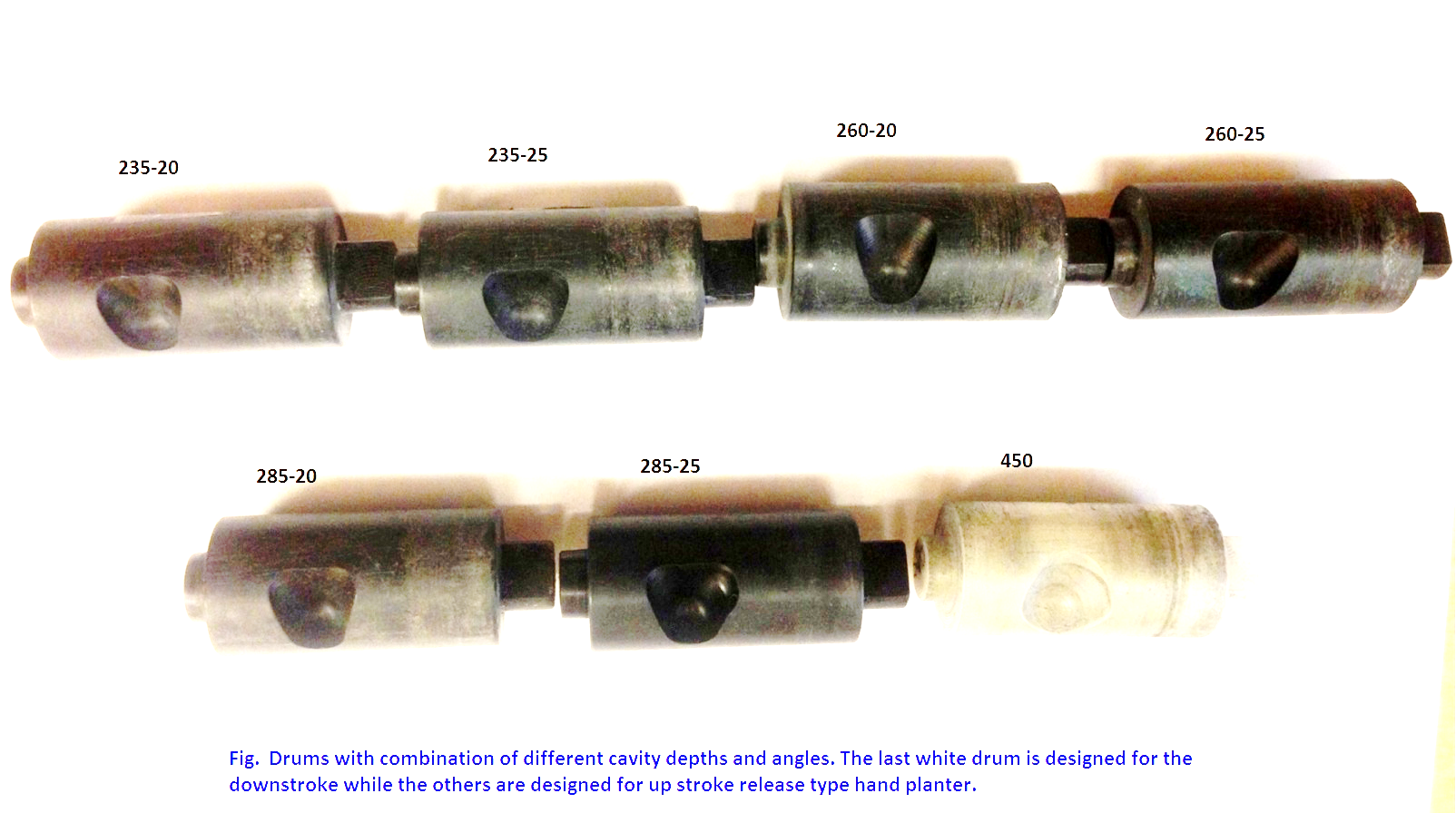 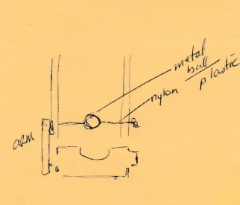 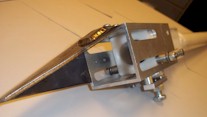 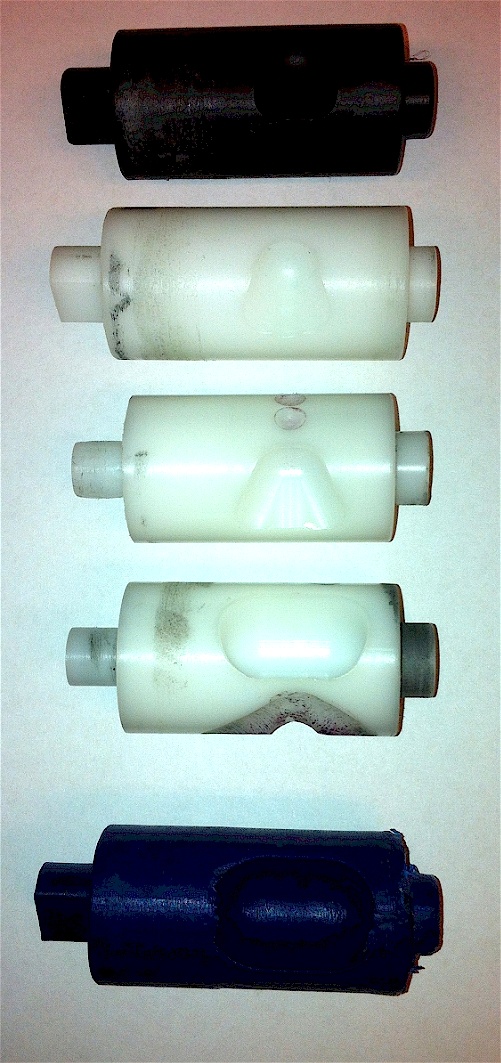 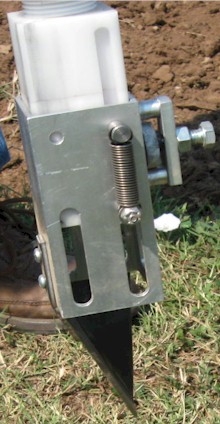 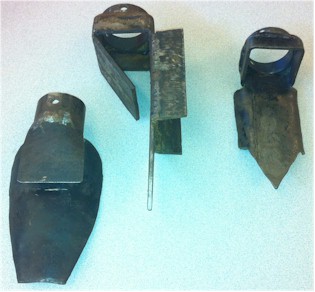 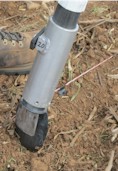 Internal Brush/Strength
Drum size/material
Cavity size/angle
Tip size/design/material
Internal/Ext. spring/tension
Rotary InternationalAGCOSitlington Chair
ASA Reinvest, Jessica DavisMax Metcalf
Singulation Design3D printing
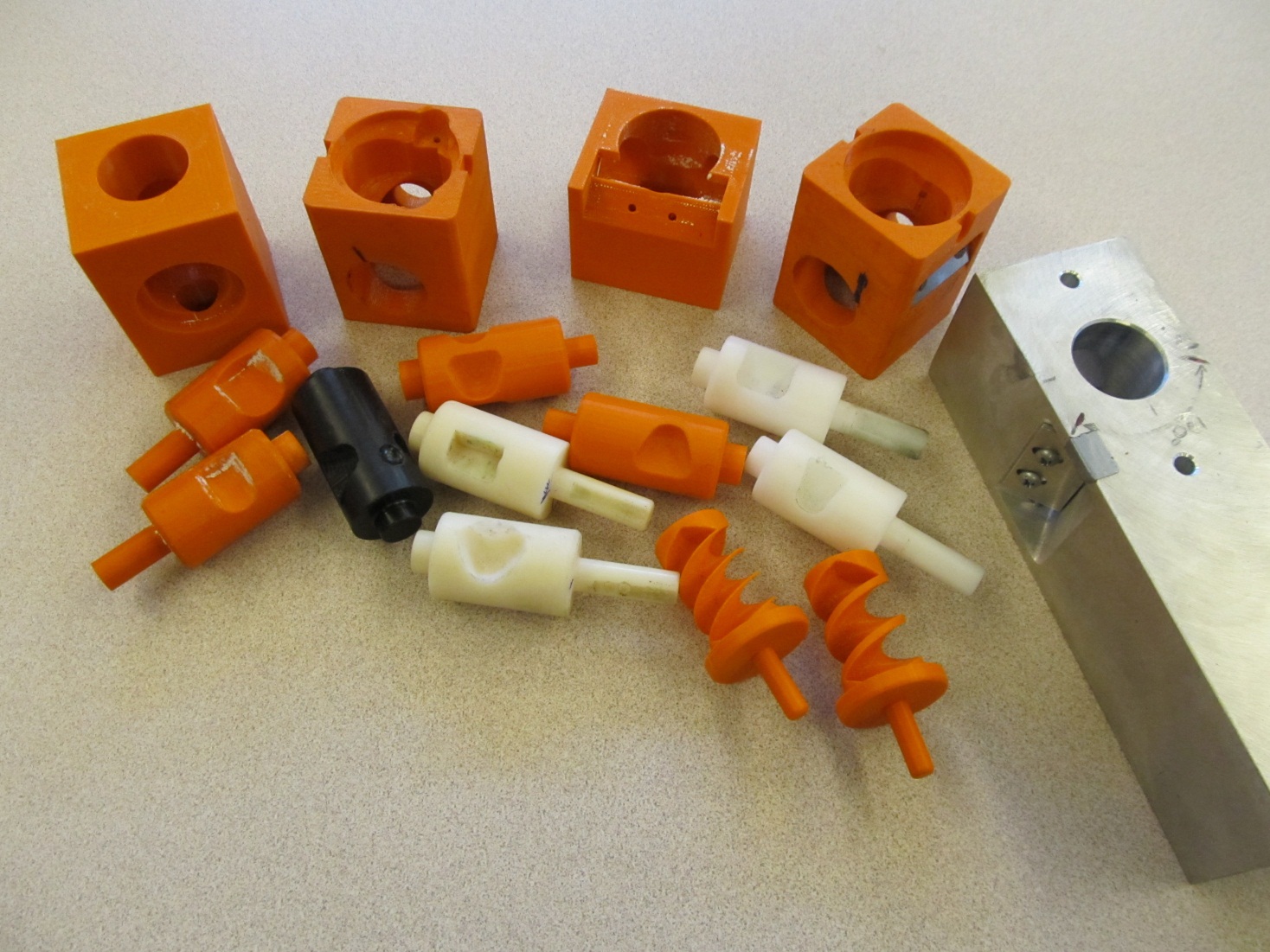 Tolerances
Materials 
Failure analysis/testing
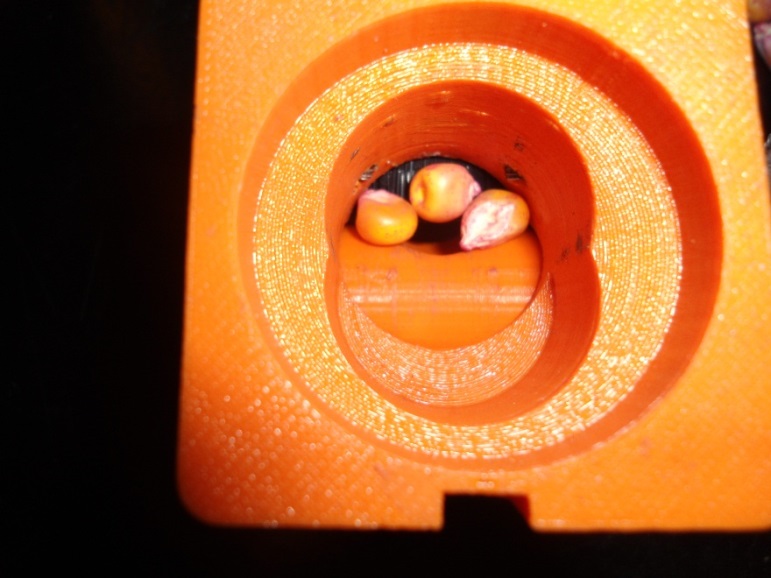 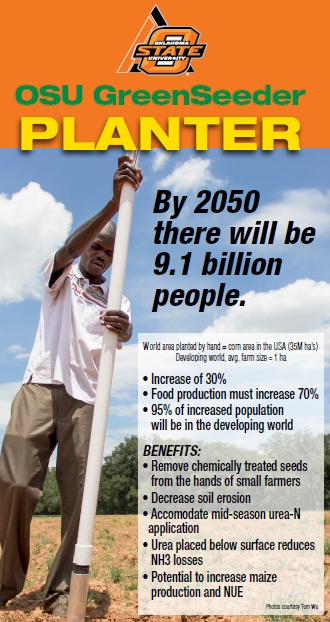 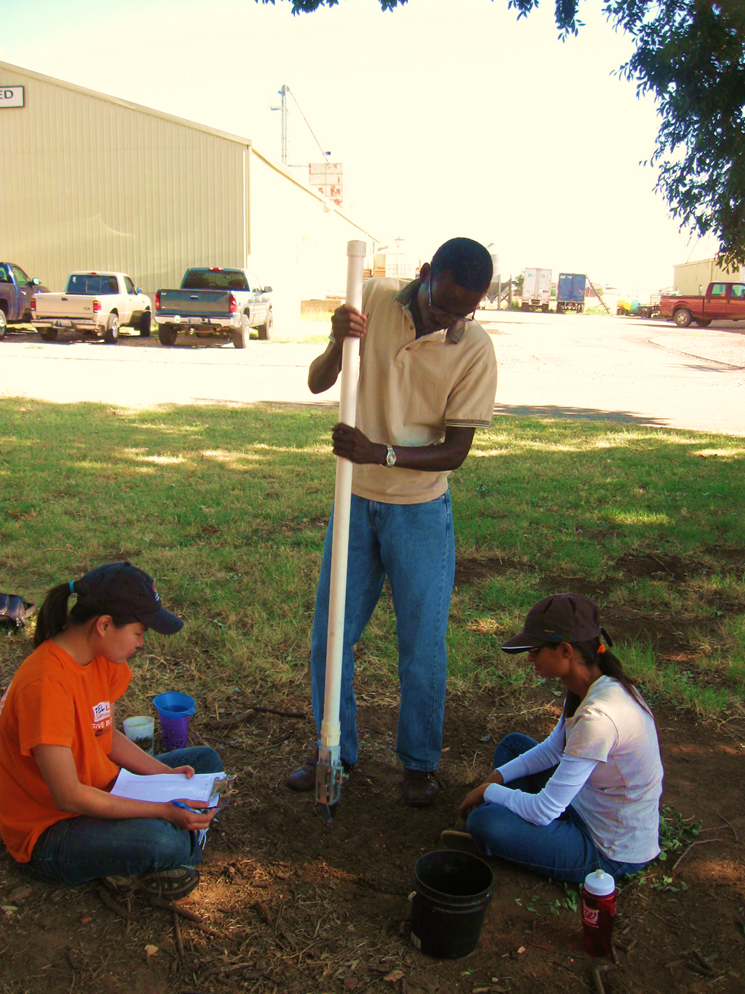 Lawrence AulaPeter Omara
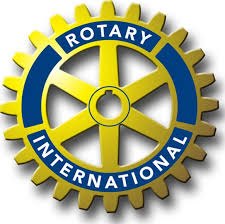 Frontier Rotary, Stillwater OklahomaStillwater Centennial, Stillwater, OklahomaMustang Rotary, Mustang, OklahomaMinden Rotary, Minden, NebraskaKearney Rotary, Kearney, Nebraska
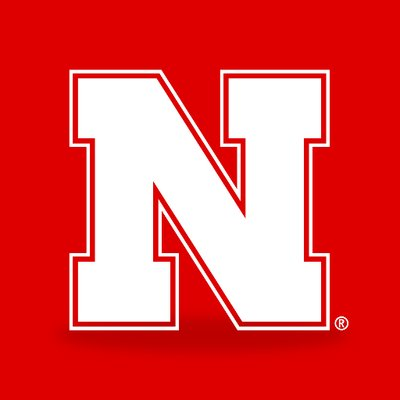 District 5750, Oklahoma
District 5630, Nebraska
District 9211, Uganda
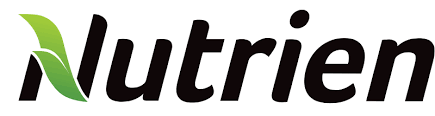 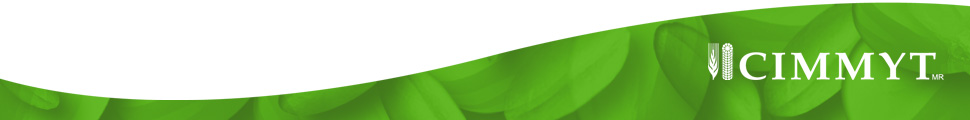 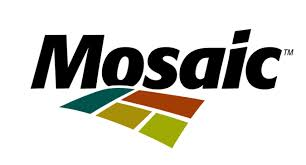 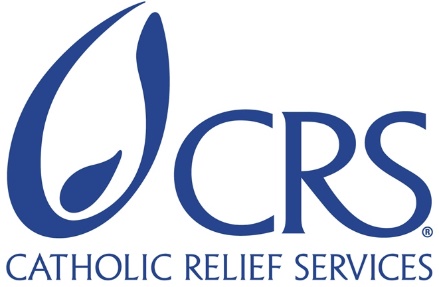 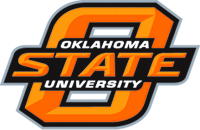 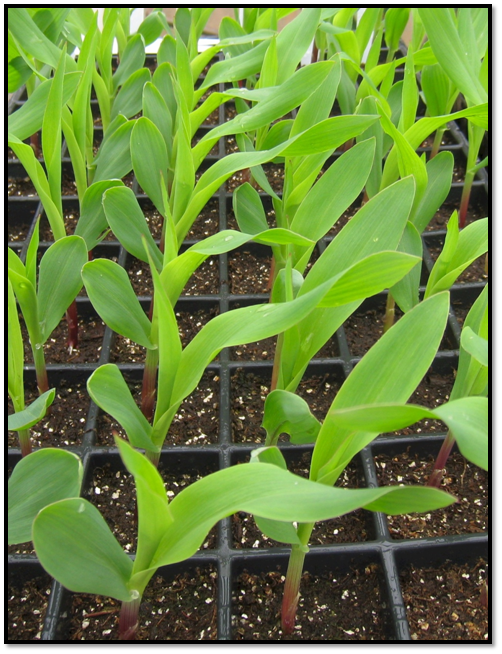 Seed Placement and Leaf Orientation
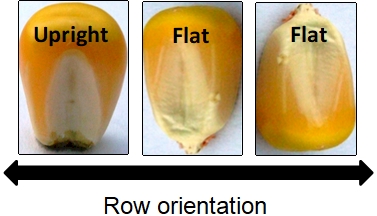 2011. Maize (Zea mays L.) Leaf Angle and Emergence as Affected by Seed Orientation at Planting. J. Exp. Agric. DOI:10.1017/S001447971100038X
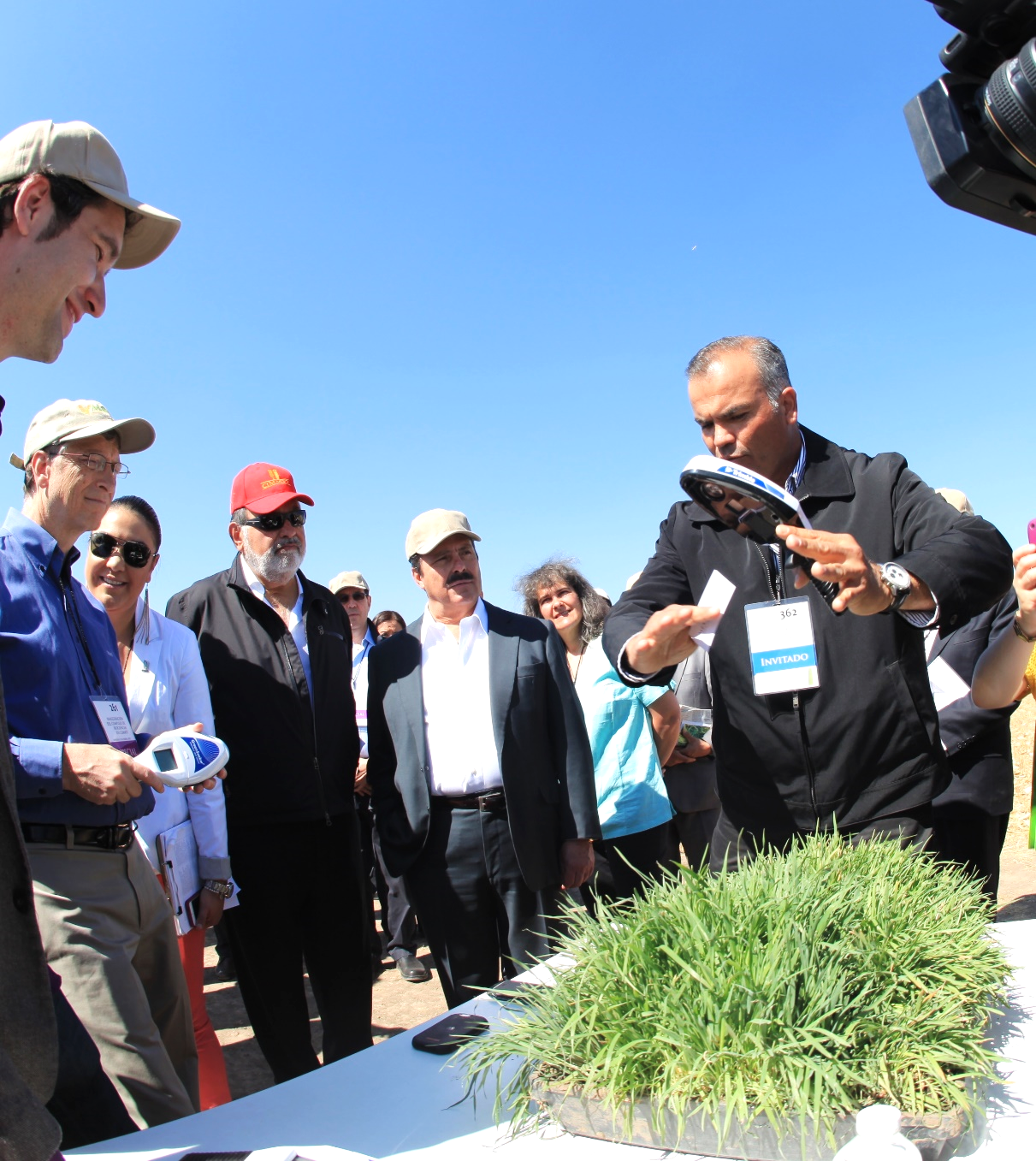 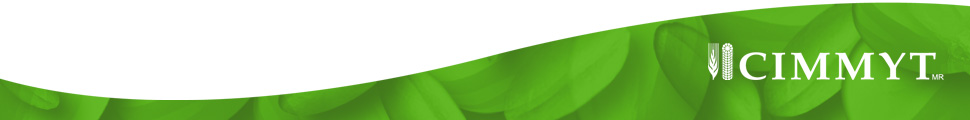 Hand-Held GreenSeeker Sensors
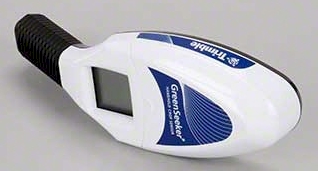 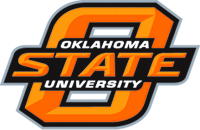 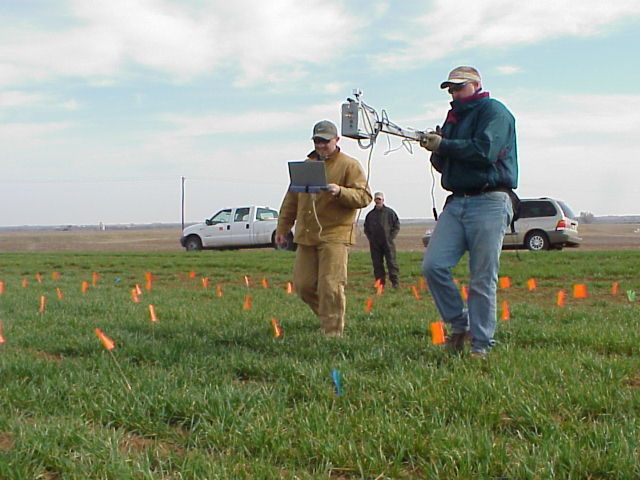 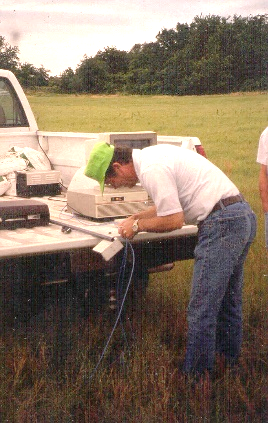 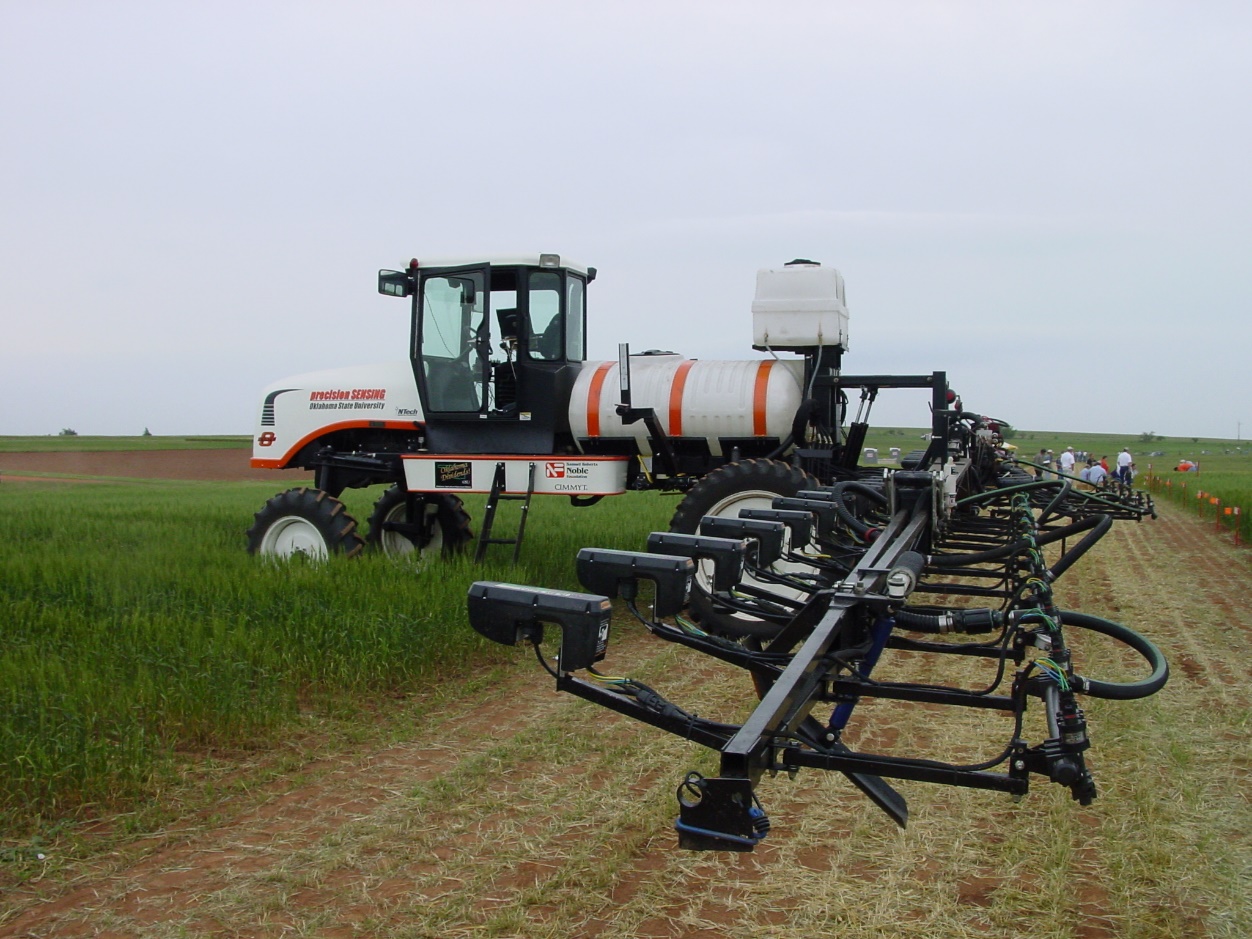 End Product, By Plant
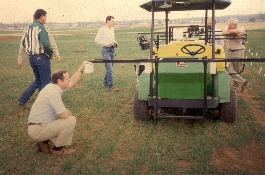 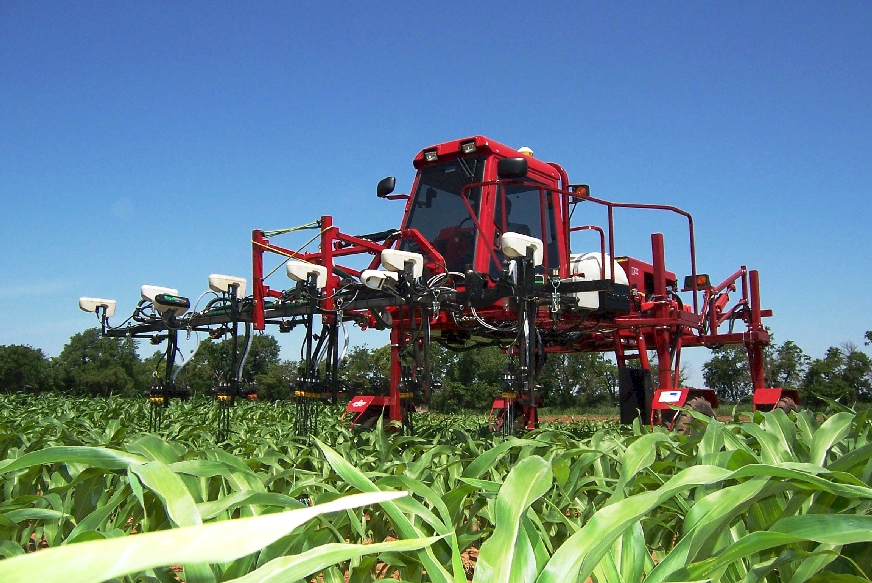 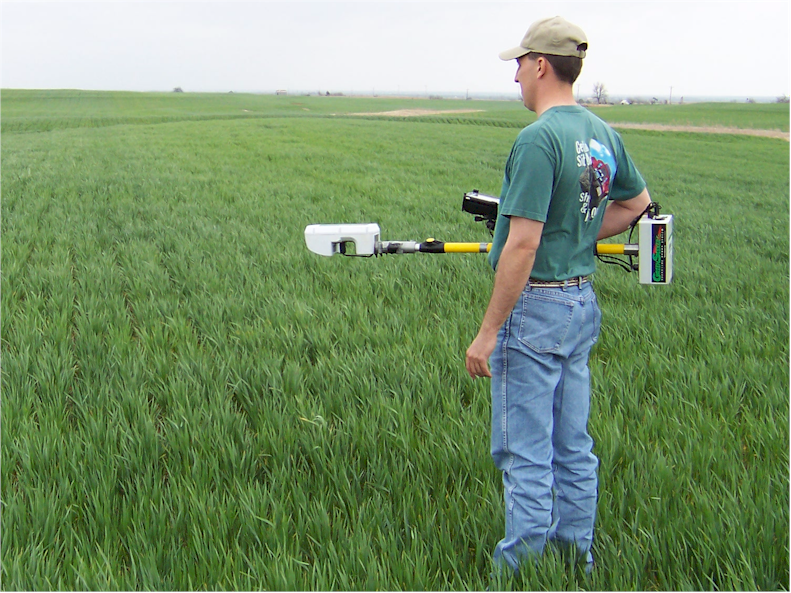 Time, $, Products
post PhD, 1985-present, 33 years
GreenseekerYears: 1991–2001, 11 years, $4.7M 
     Delivery, 2002-present 
Stone, Solie, students
OSU Hand Planter (Greenseeder)
Years: 1987-2017, 30 years, $175K
Taylor, Koller, many students, 
Delivery, >350, plans for more
OSU graduates, Kenya, Uganda, El Salvador, Mexico, Dr. Joshua Ringer, Dr. Craig Edwards, Mandela Washington Fellows
Current Cost Estimates
Grand Victory Ltd Tsim Sha Tsui Hong KongRm 1604 16/F Lee Wai Coml BldgTsim Sha Tsui

1000, $25 each
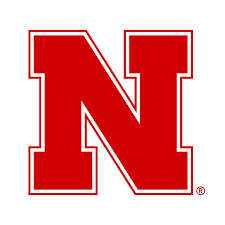 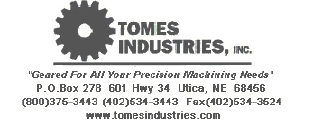 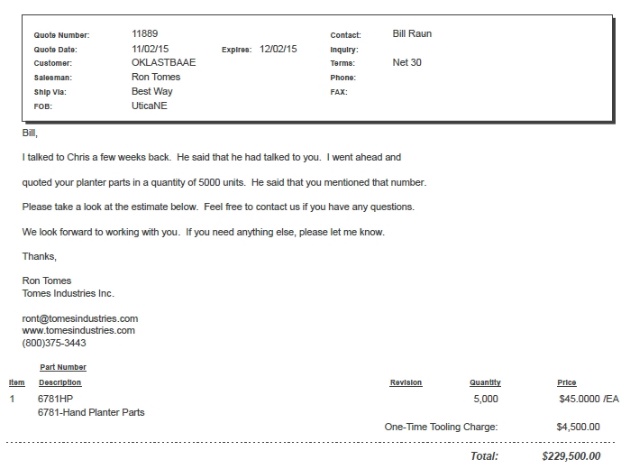 5000$49 each
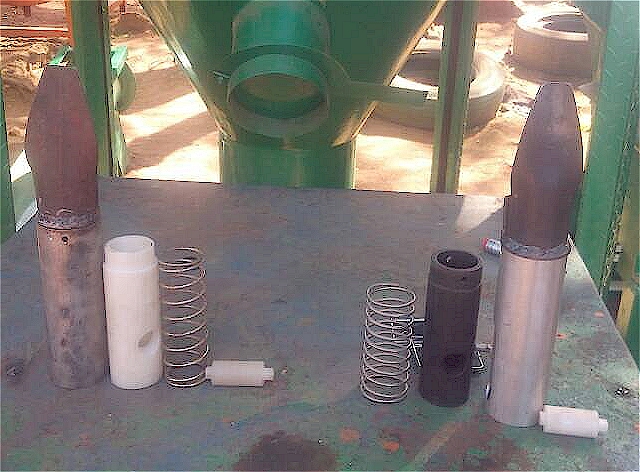 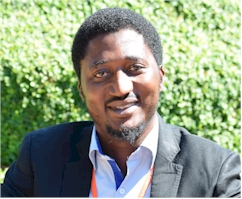 Usman Ali, Nigeria, Mandela Fellows
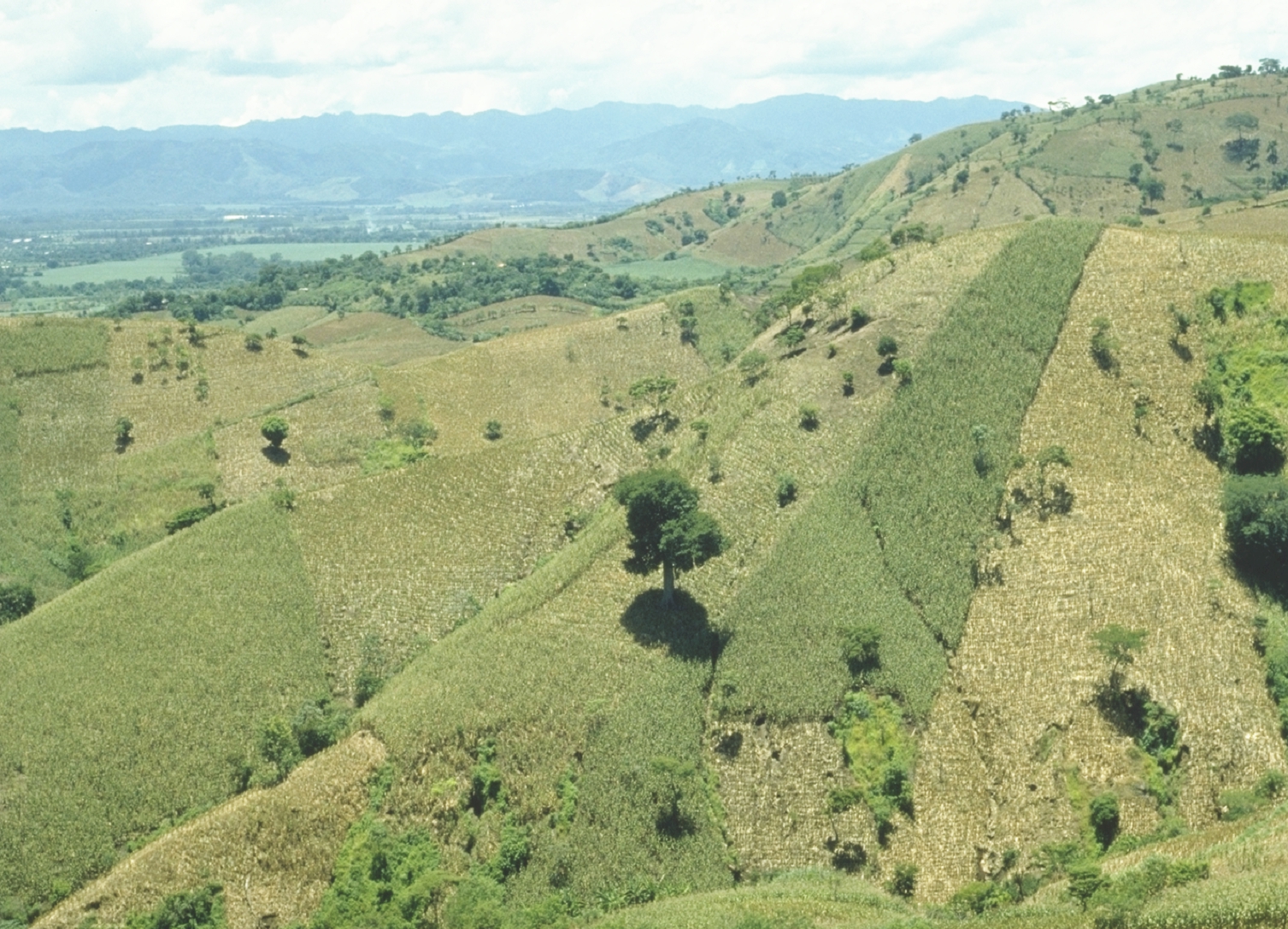 OSU Hand Planter
http://nue.okstate.edu/Hand_Planter/summary_HP1.pdf
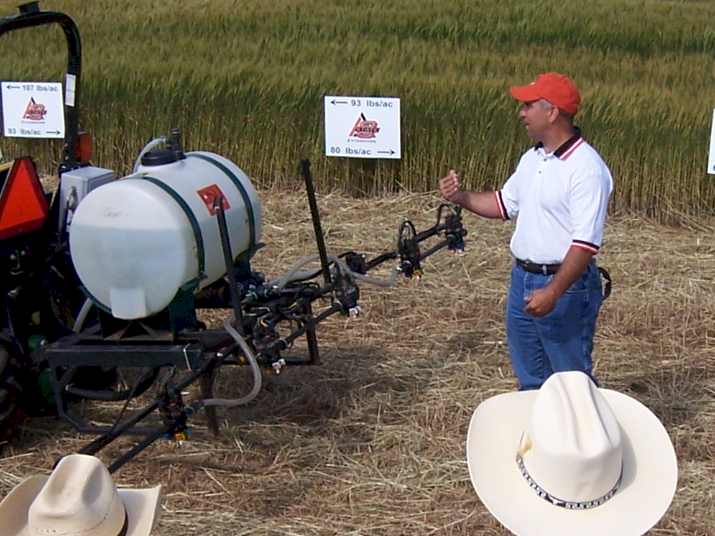 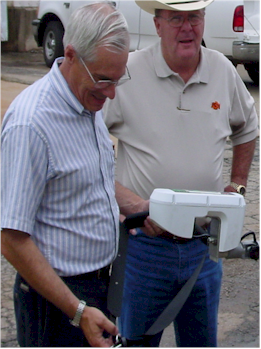 Dr. Marvin Stone, 1950-2015Dr. John SolieDr. Randy Taylor
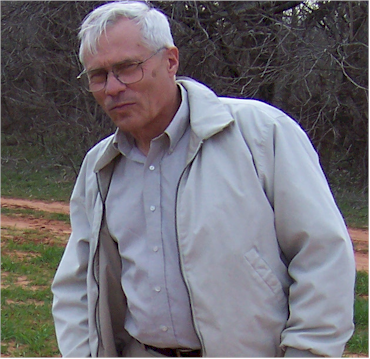 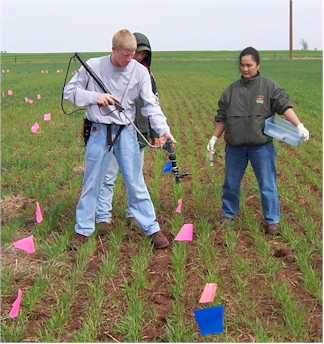 Biosystems and Agricultural Engineering
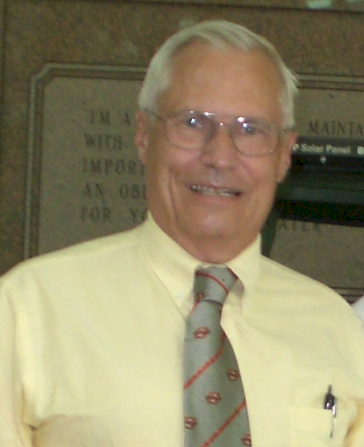 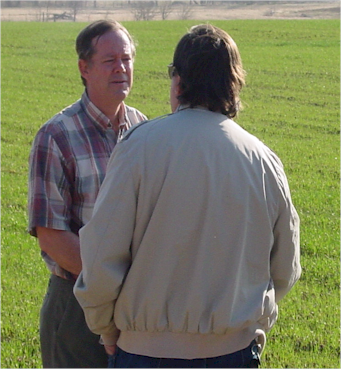 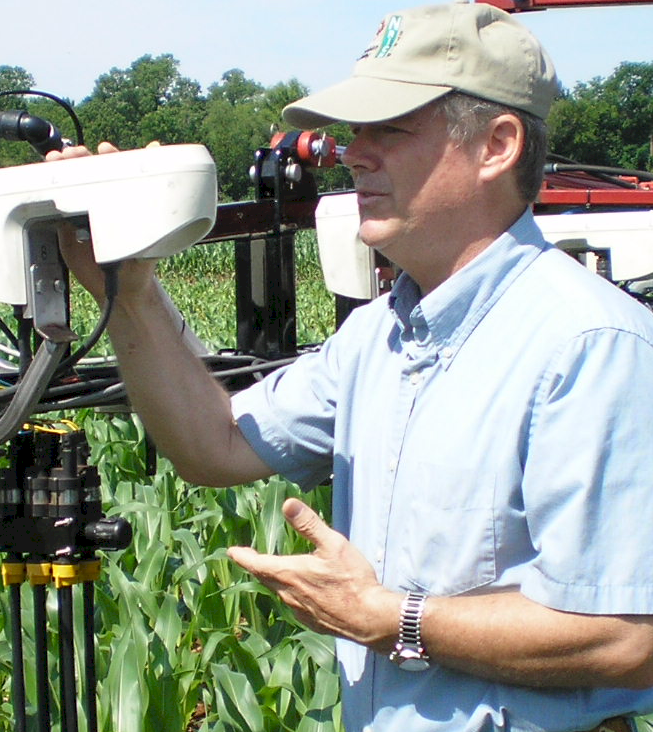 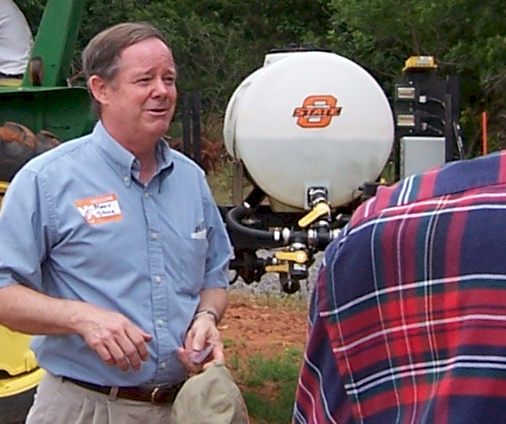 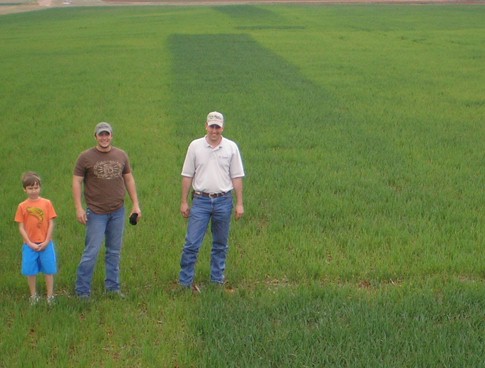 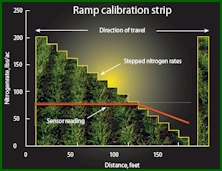 2008. Ramp calibration strip technology for determining mid-season N rates in corn and wheat. Agron. J. 100:1088-1093.
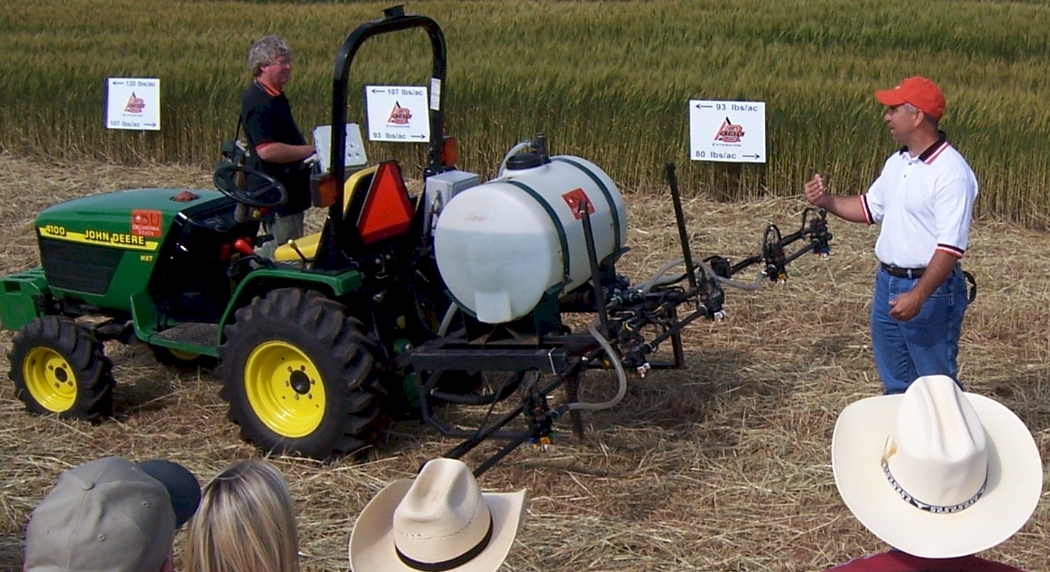 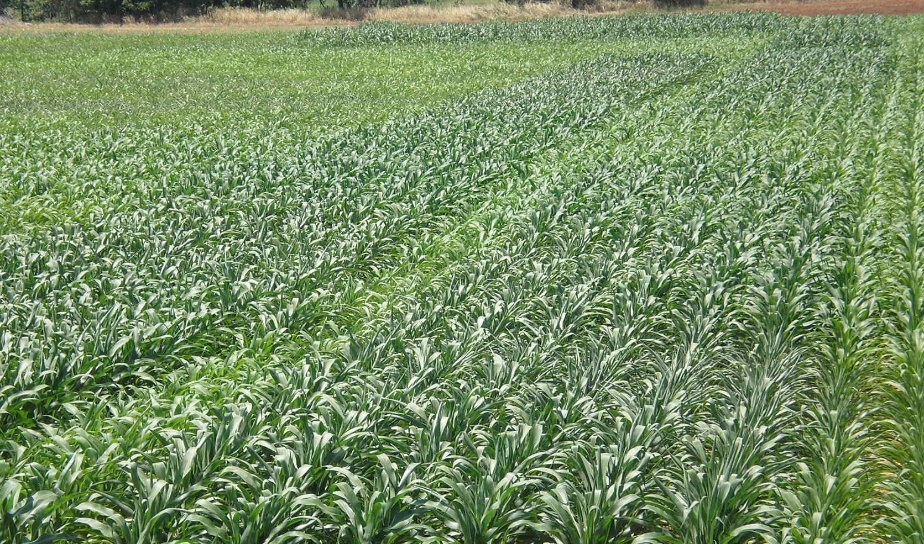 Ramp Calibration Strip, 2006
13.3 million acres of corn IA
9.5 million acres of corn NE (200 bu/ac irrigated, 147 bu/ac dryland)

7.6 million acres of wheat, KS (48 bu/ac) 2017
5.3 million acres of wheat, OK (39 bu/ac) 2015
1.0 million acres of wheat, NE, (46 bu/ac) 2017

5.7 million acres of soybeans, NE (58 bu/ac) 2017

12.6 million cattle (cows + CAFO’s Texas)
6.6 million cattle (cows + CAFO’s Nebraska)
5.1 million cattle (cows + CAFO’s Oklahoma)

John Deere invented the steel plow in 1837, Barbed wire 1874, extensive tillage/first tractor, 1892 (John Froelich, Clayton County IA)Atmospheric CO2, 1880 (290 ppm)Atmospheric CO2, 2018 (408 ppm)
Animal agriculture accounts for 18% of all GHG emissions (CO2 equivalent, CH4=20x that of CO2, N2O=300x that of CO2)
Tillage 1890 forward, responsible for 25% of the CO2 increase
PopulationNebraska 1.92
Kansas 2.78
Iowa 3.03
Oklahoma  3.93
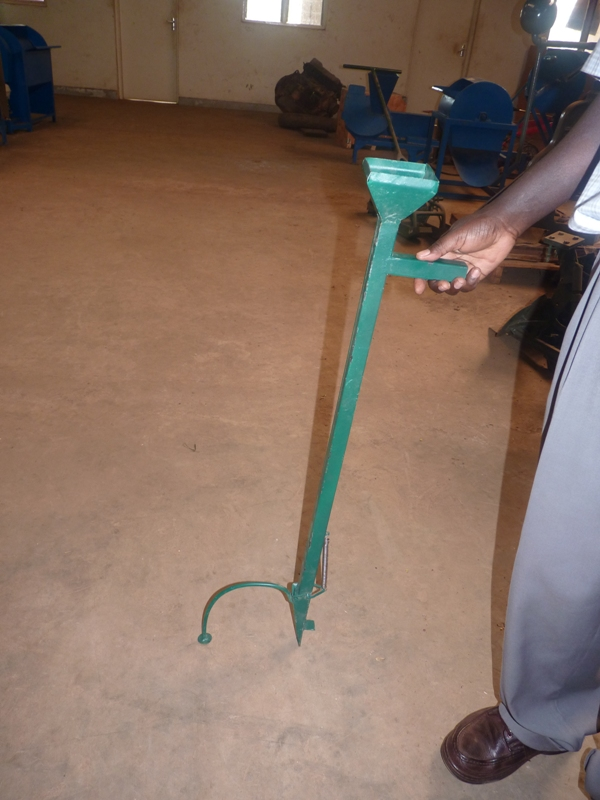 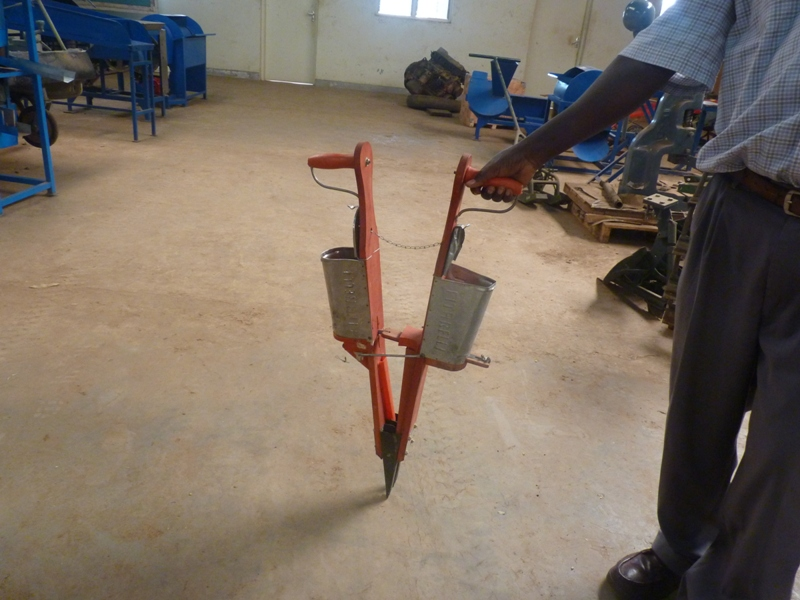 Alternative Designs
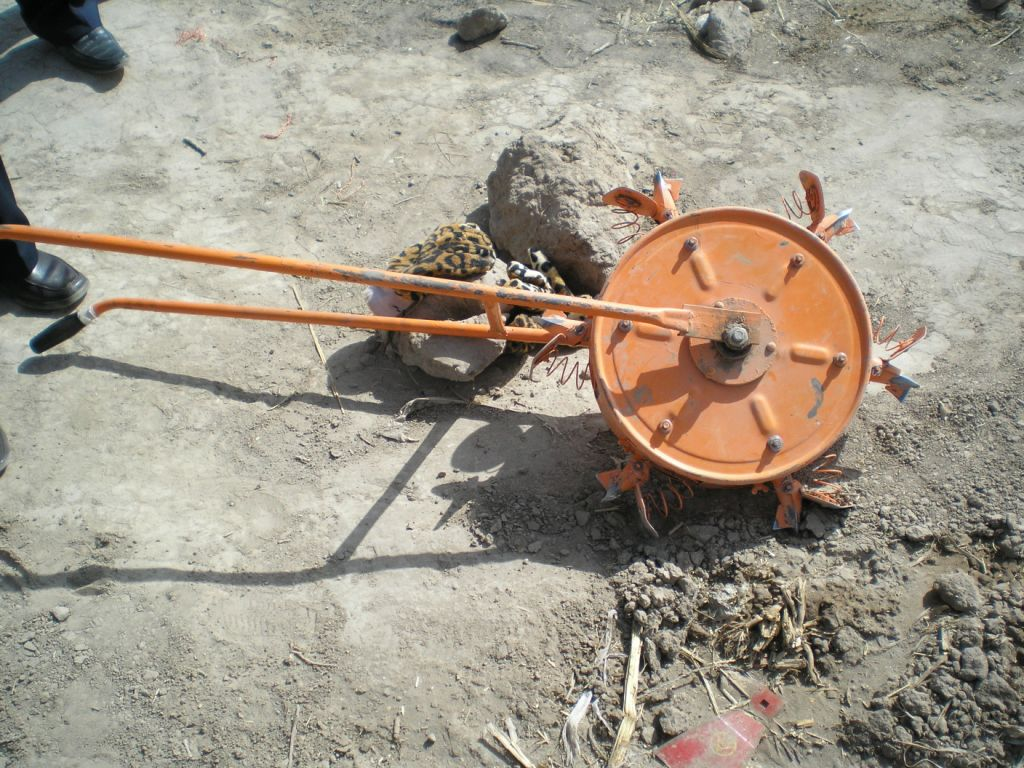 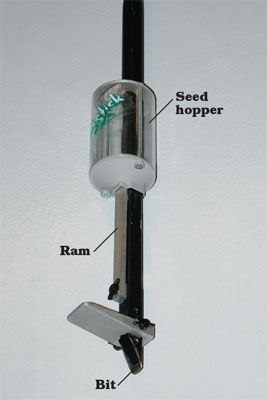 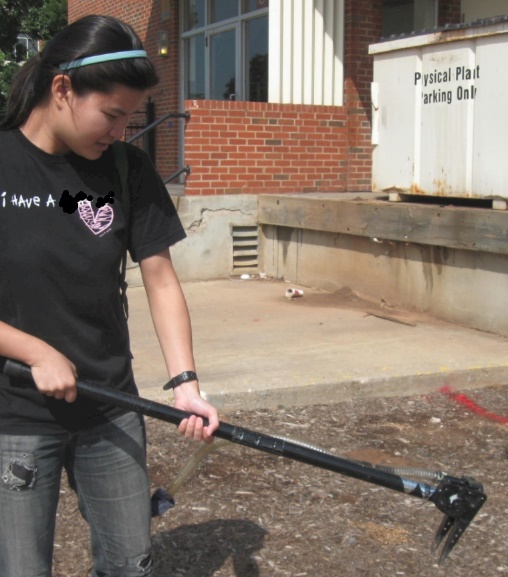 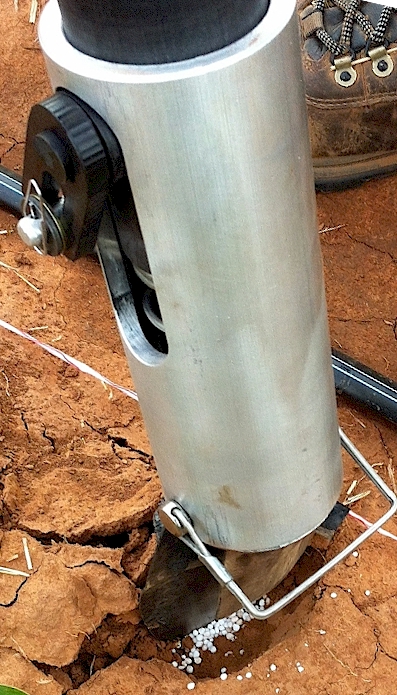 Benefits
Remove chemically treated seeds from the hands of producers 
Decrease soil erosion via improved plant spacing 
Accommodate mid-season N application
Urea placed below the surface reducing NH3 loss 
Increased maize production and NUE
Chim, Bee Khim, Peter Omara, Jeremiah Mullock, Sulochana Dhital, Natasha Macnack, and William Raun. 2014. Effect of seed distribution and population on maize (Zea mays L.) grain yield. Int. J. Agronomy. V2014. .  http://dx.doi.org/10.1155/2014/125258.
Omara, Peter, Lawrence, Aula, Bill Raun, Randy Taylor, Adrian Koller, Eric Lam, Joshua Ringer, Jeremiah Mullock, Sulochana Dhital and Natasha Macnack.  2015. Hand planter for maize (Zea mays L.) in the developing world.  J. Plant Nutr.  DOI:10.1080/01904167.2015.1022186

Dhillon, J.S., B. Figueiredo, L. Aula, T. Lynch, R.K. Taylor, and W.R. Raun. 2017. Evaluation of drum cavity size and planter tip on singulation and plant emergence in maize (Zea mays L.).  J. Plant Nutr. DOI:10.1080/01904167.2017.1382532.
 
Planting 1 seed, every 0.16m increased yields by an average of 1.15 Mg ha-1 (range, 0.33 to 2.46 Mg ha-1) when compared to the farmer practice of placing 2 to 3 seeds per hill, every 0.48 cm.
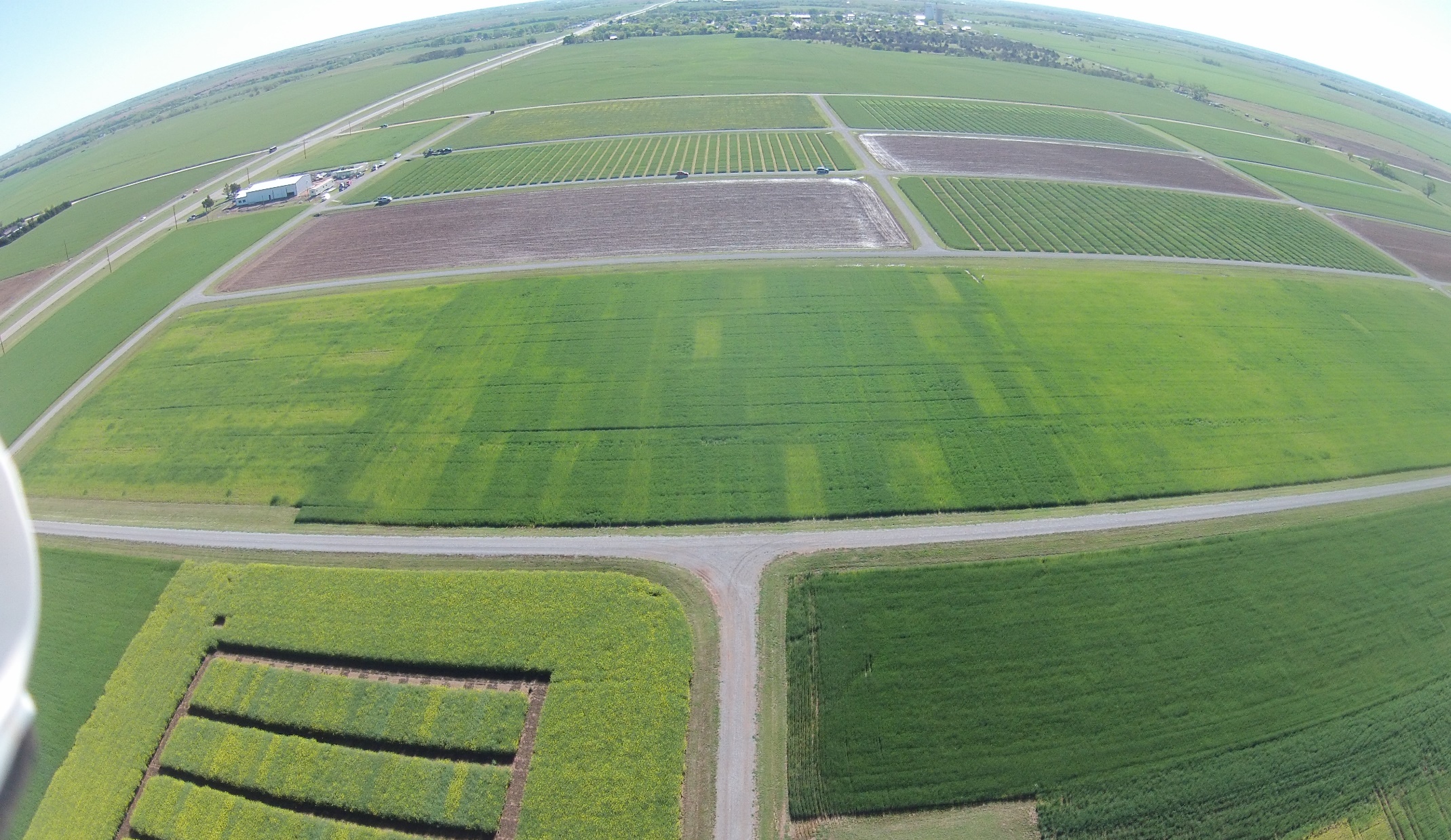 Experiment 502, 1970-present
Lahoma, OK
OSU Hand Planter	Dr. Randy Taylor	Wayne Kiner
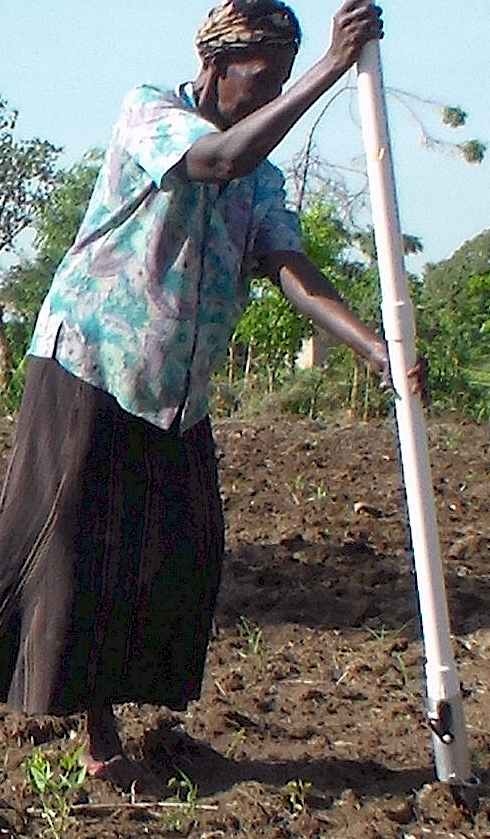 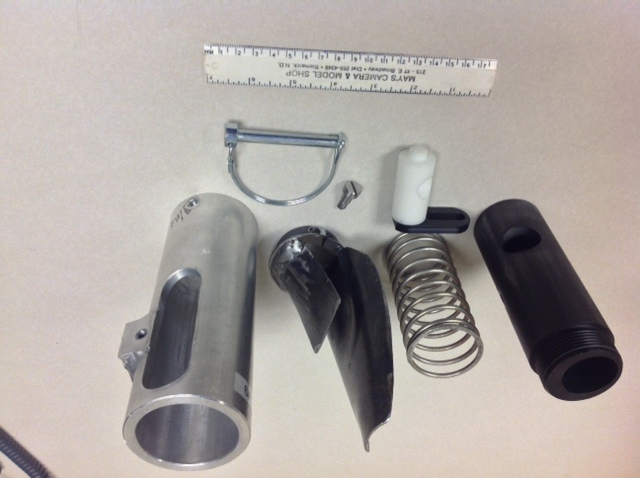 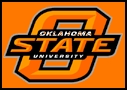 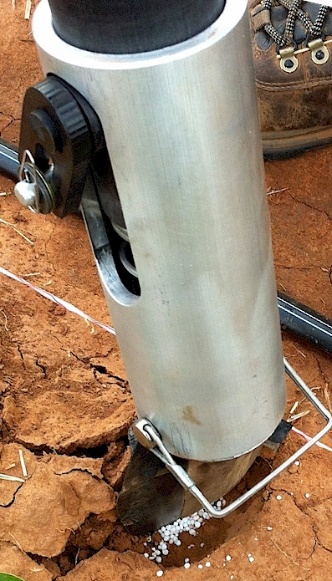 Biosystems and Agricultural Engineering
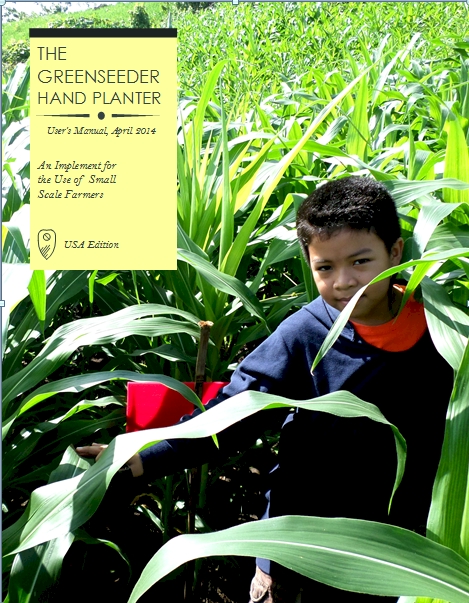 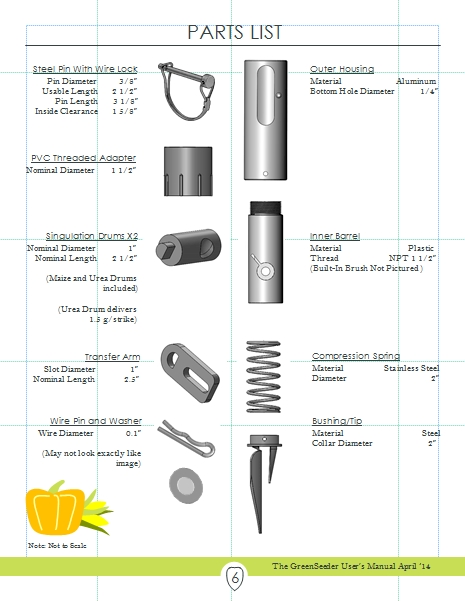 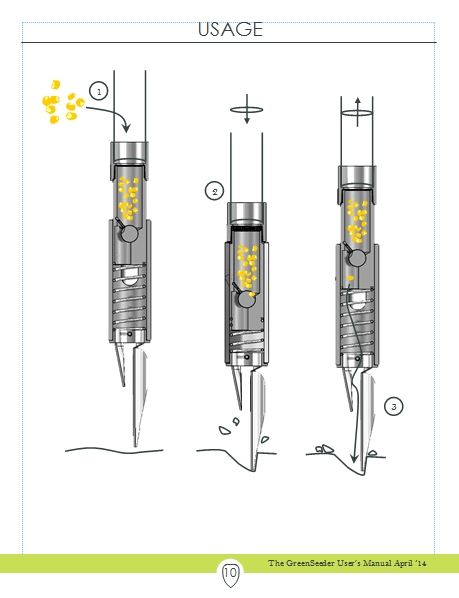 GreenSeeder Manual
www.nue.okstate.edu
No failure/1,000,000 cycles1 ha, 10 years, 100,000 seeds/ha
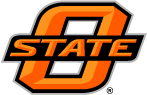 Hand Planters